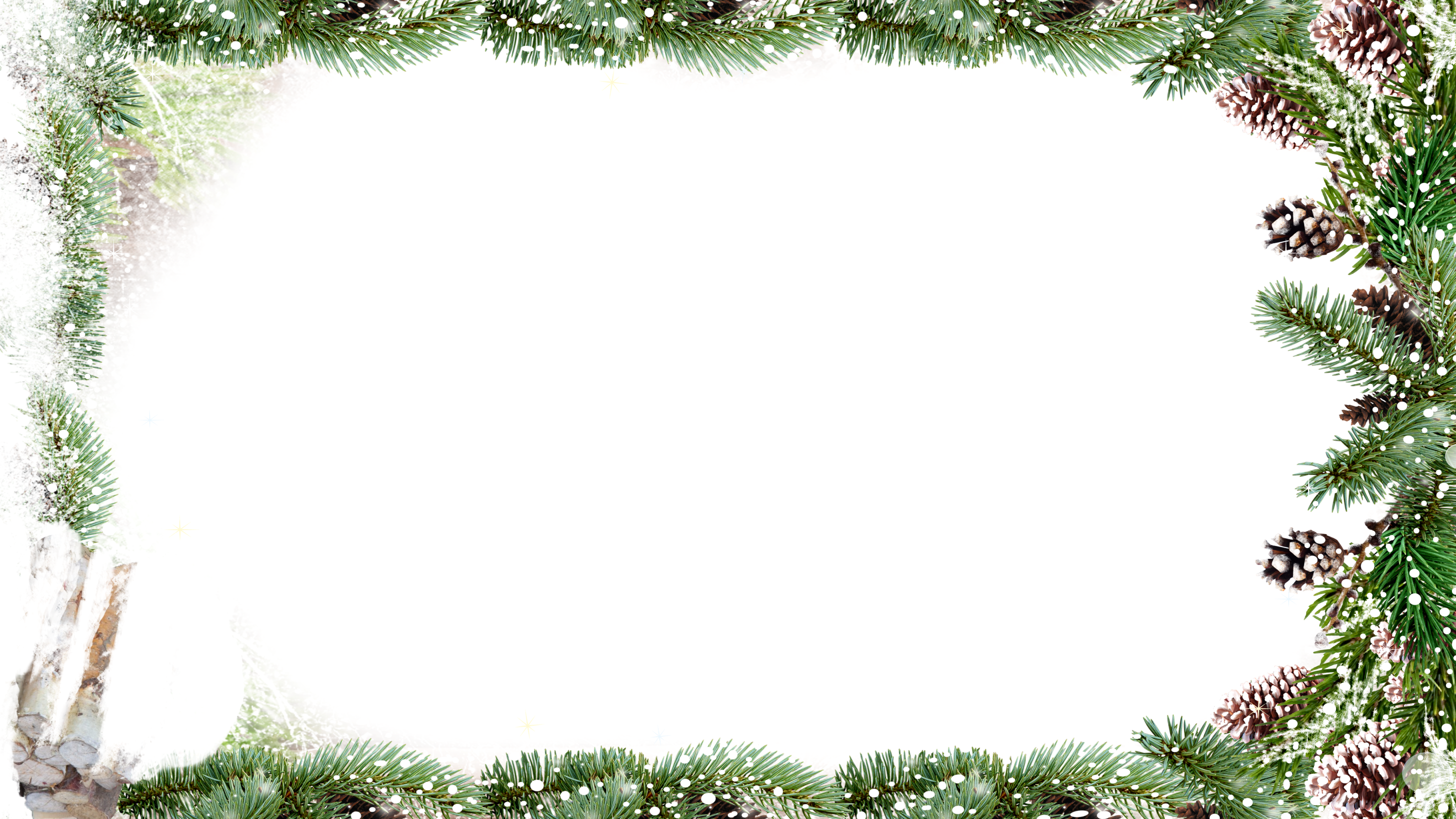 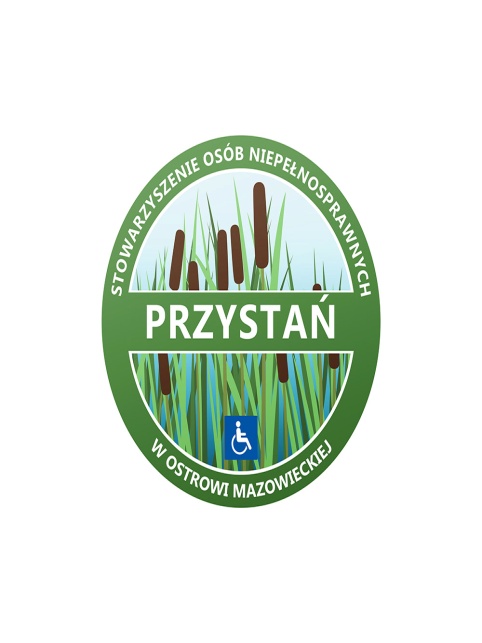 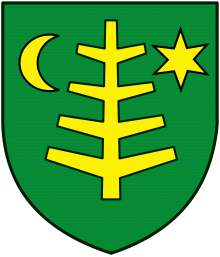 Zadanie publicznept. „Lubimy Święta”
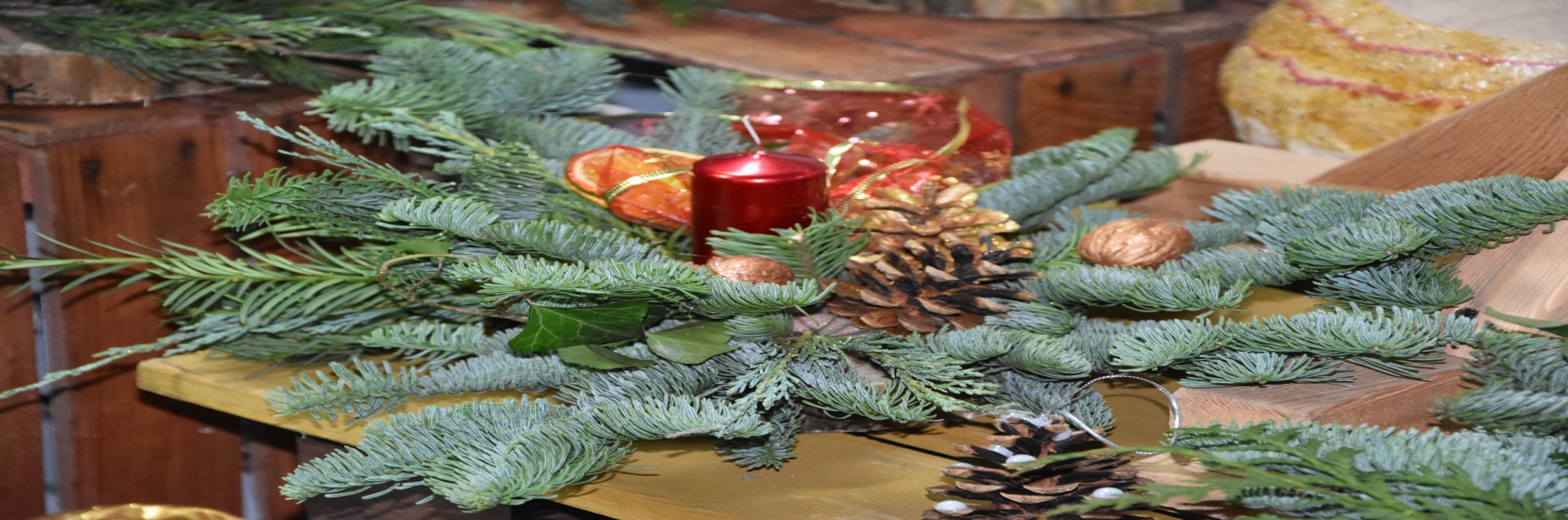 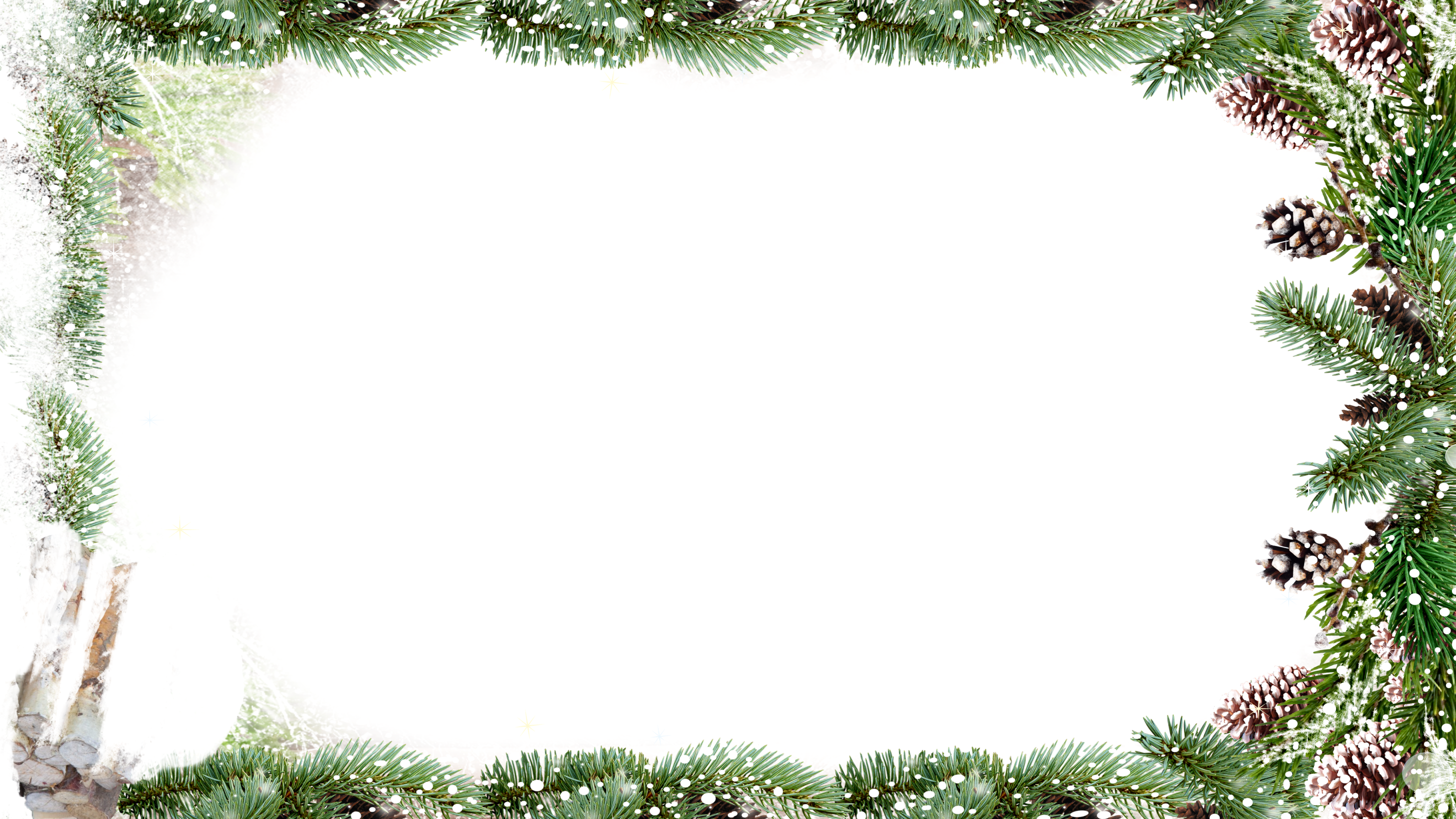 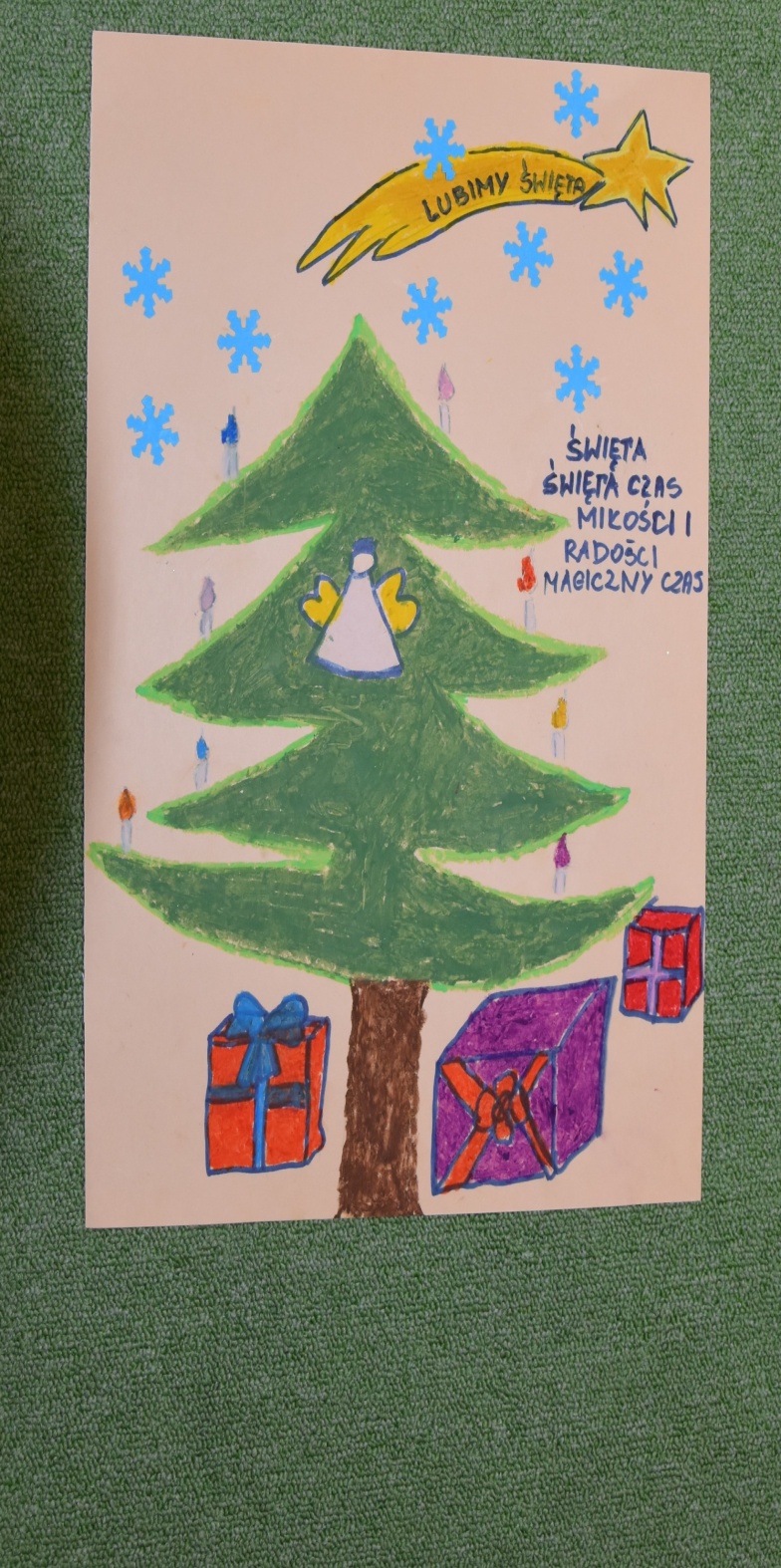 Stowarzyszenie „Przystań” 
do zadania zaprosiło:

Miejską Bibliotekę Publiczną 
panią Annę Dudę-Deptę,
która prowadziła warsztaty 
artystyczno-literackie 
oraz panią Hannę Piórkowską, 
która fotografowała poszczególne
zadania;

Gabinet Dietetyczny Bonne Sante
panią Agatę Pieńkos, 
która prowadziła warsztaty kulinarne.
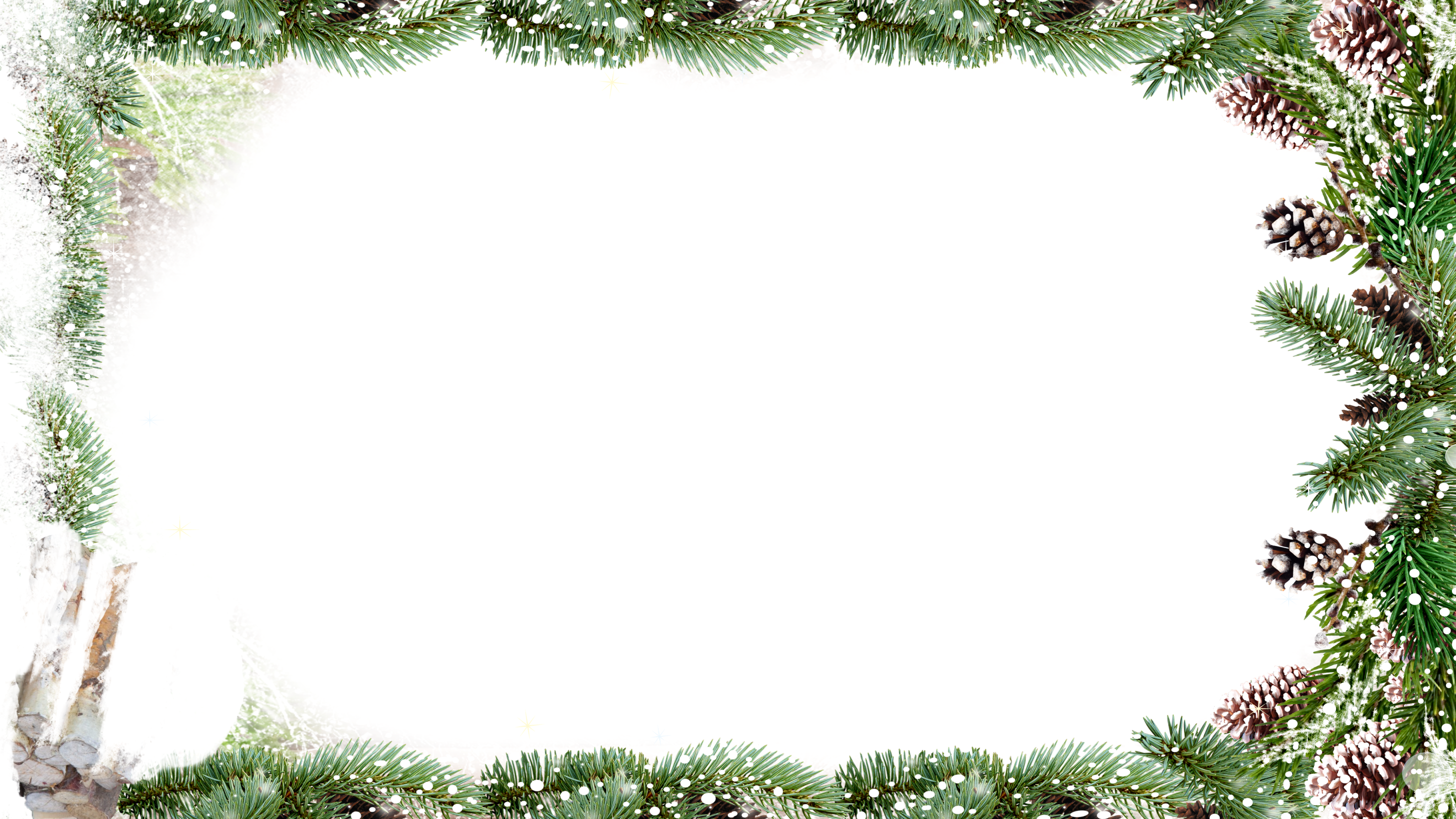 Zapraszamy Państwa do obejrzenia relacji 
z poszczególnych warsztatów
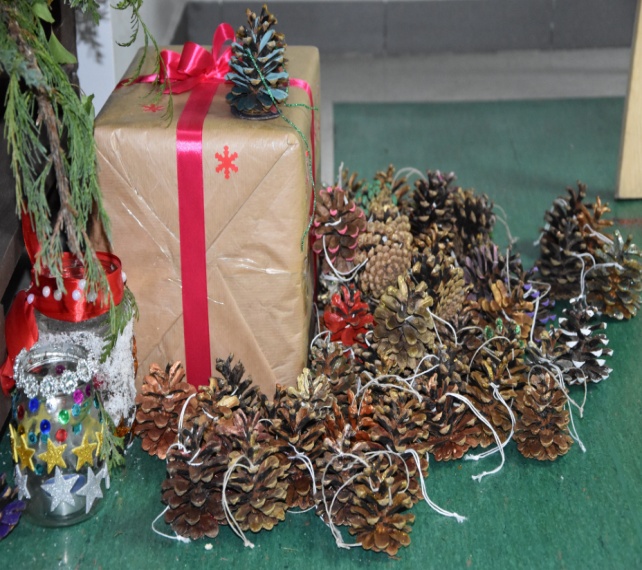 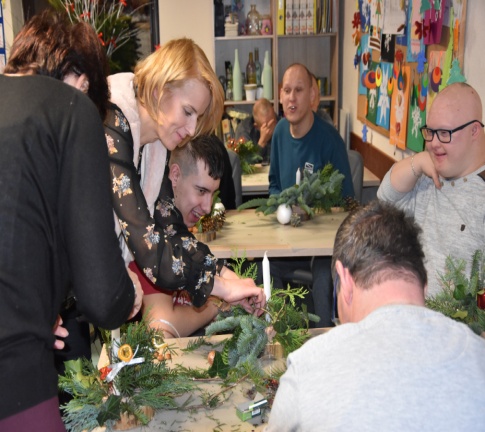 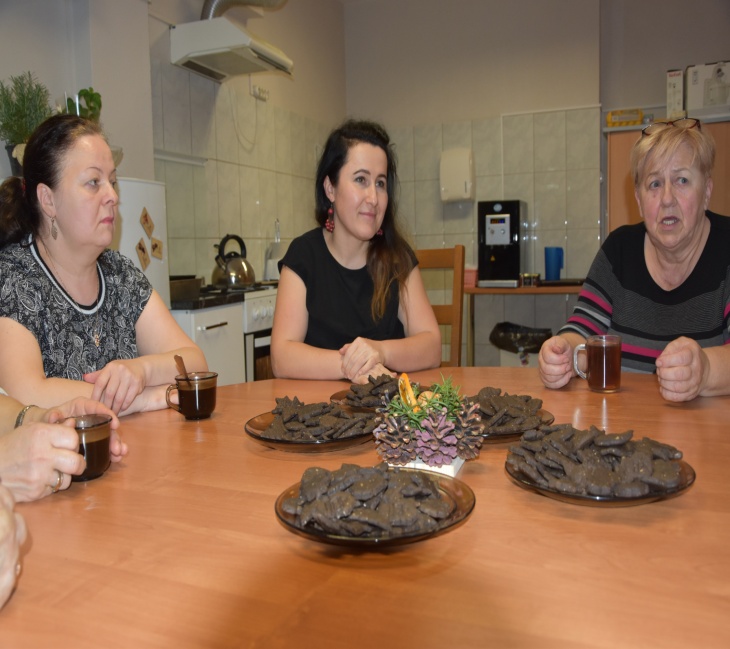 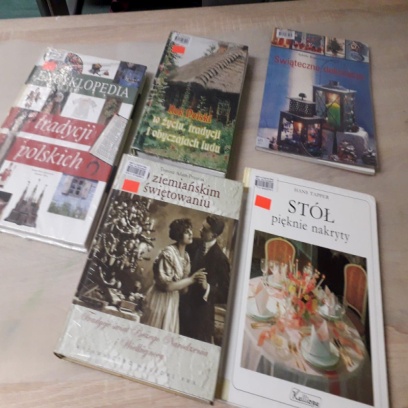 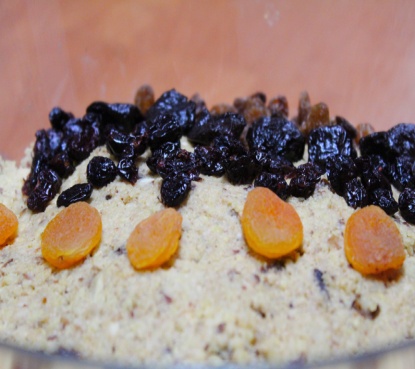 kulinarnych
 artystyczno-literackich
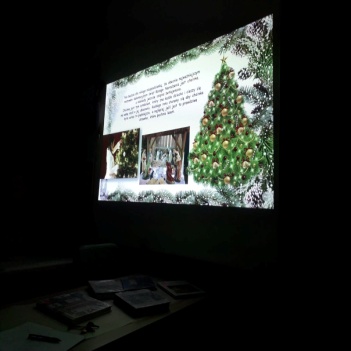 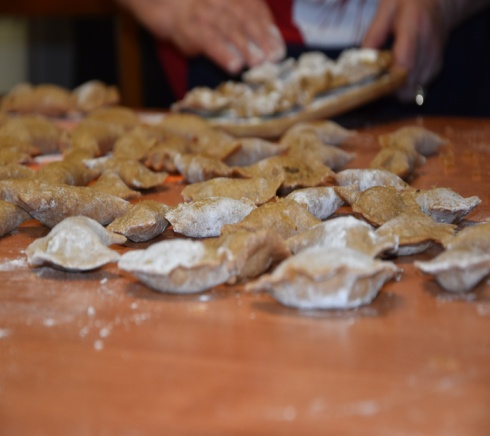 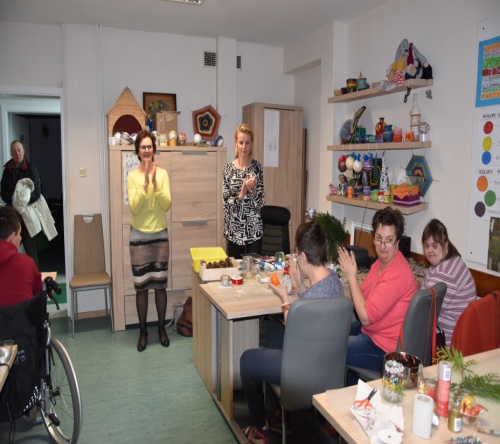 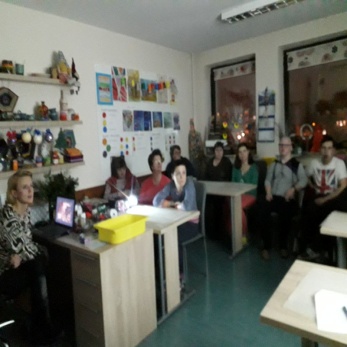 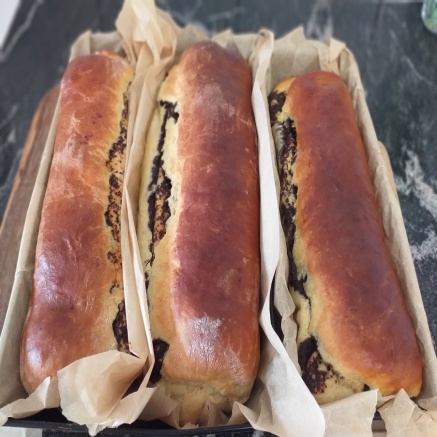 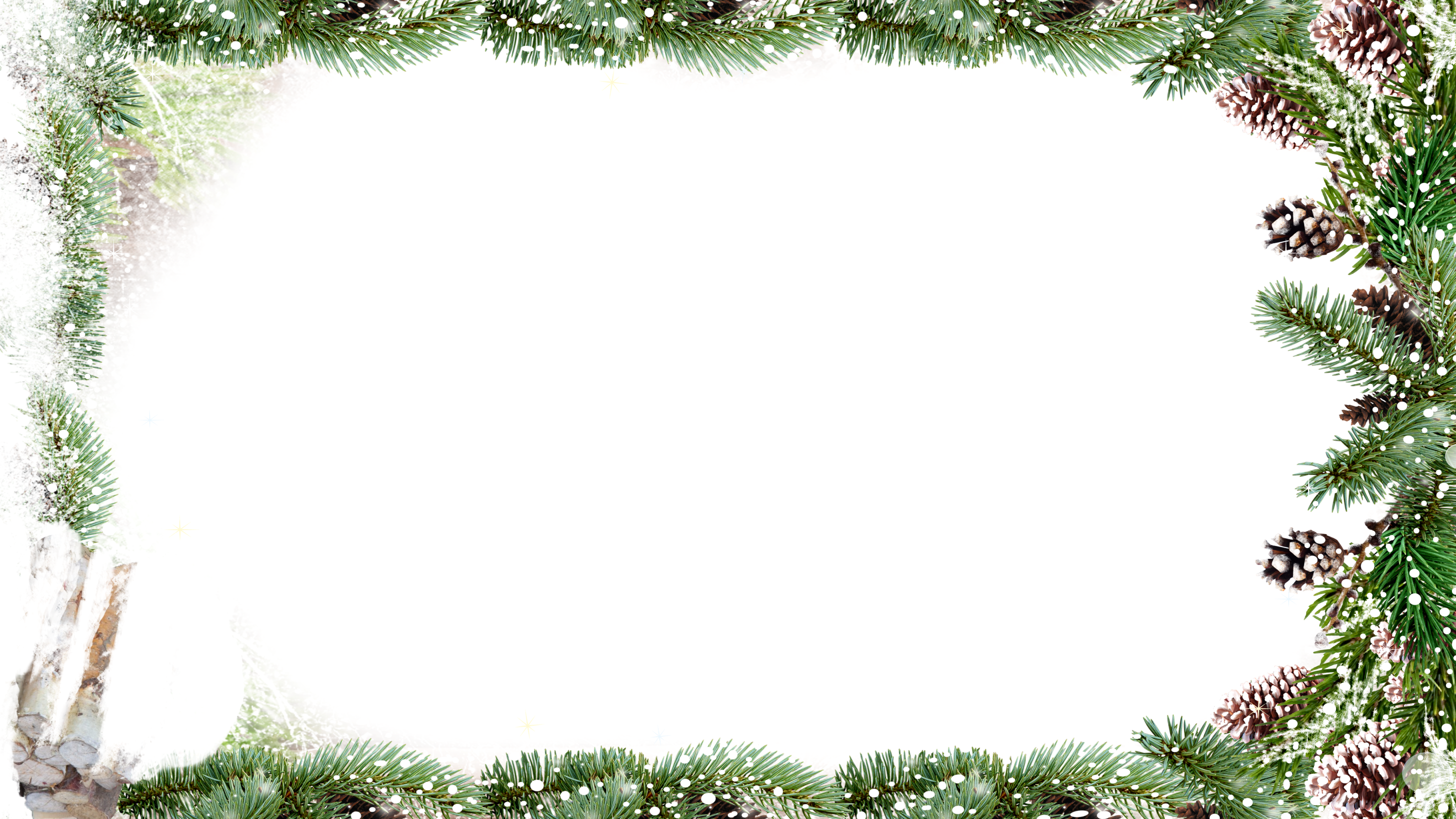 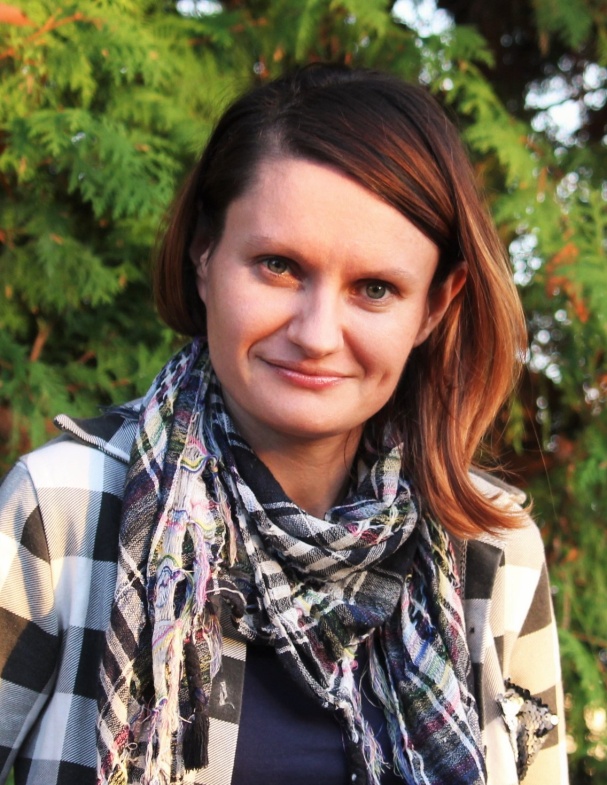 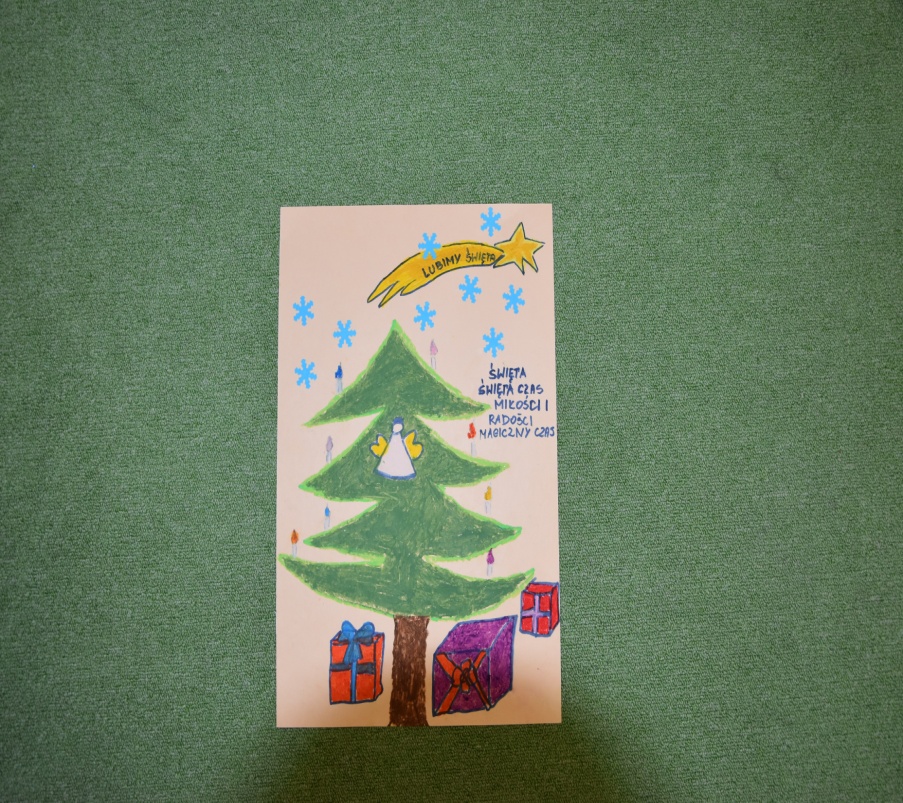 Świąteczne warsztaty
na fotografii uwieczniła
Hanna Piórkowska
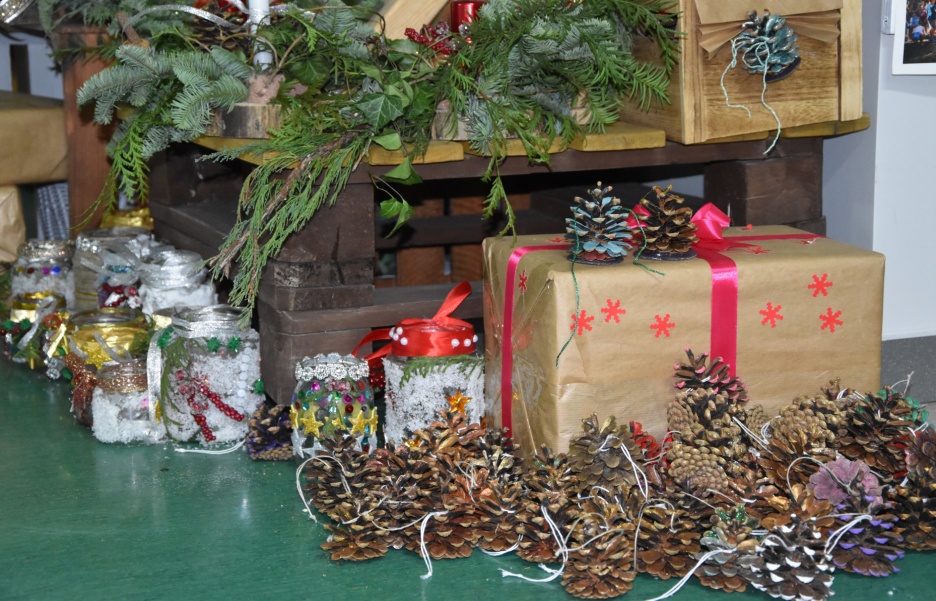 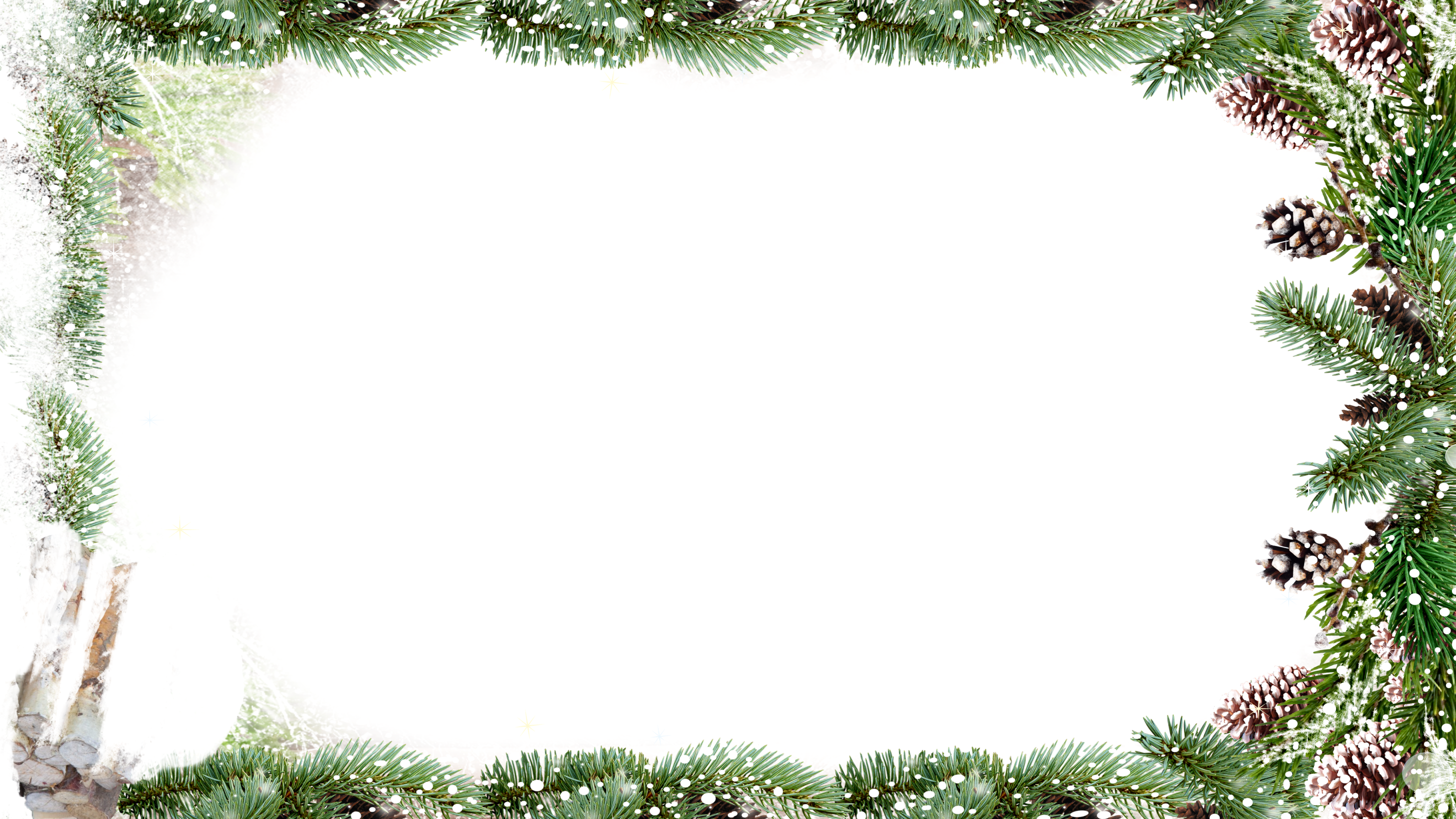 WARSZTATY KULINARNE
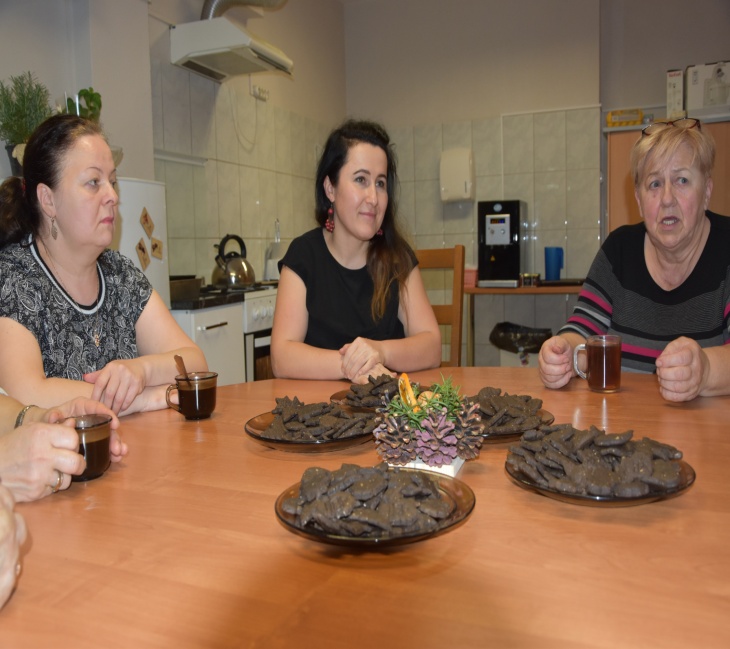 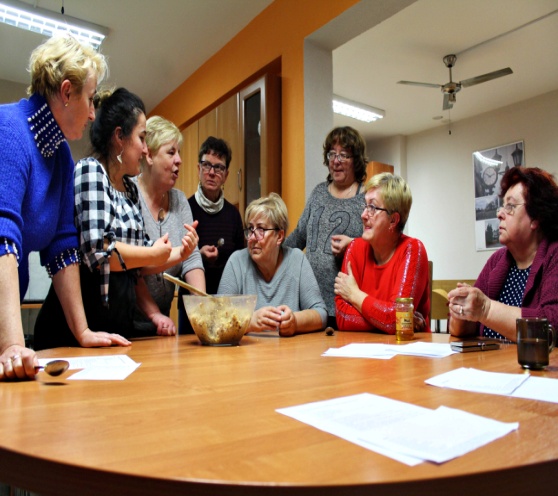 Agata Pieńkos
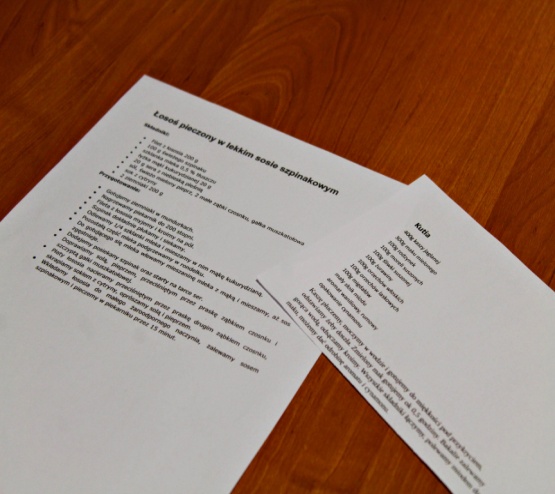 I. 
 pieczony łosoś ze szpinakiem
 kutia
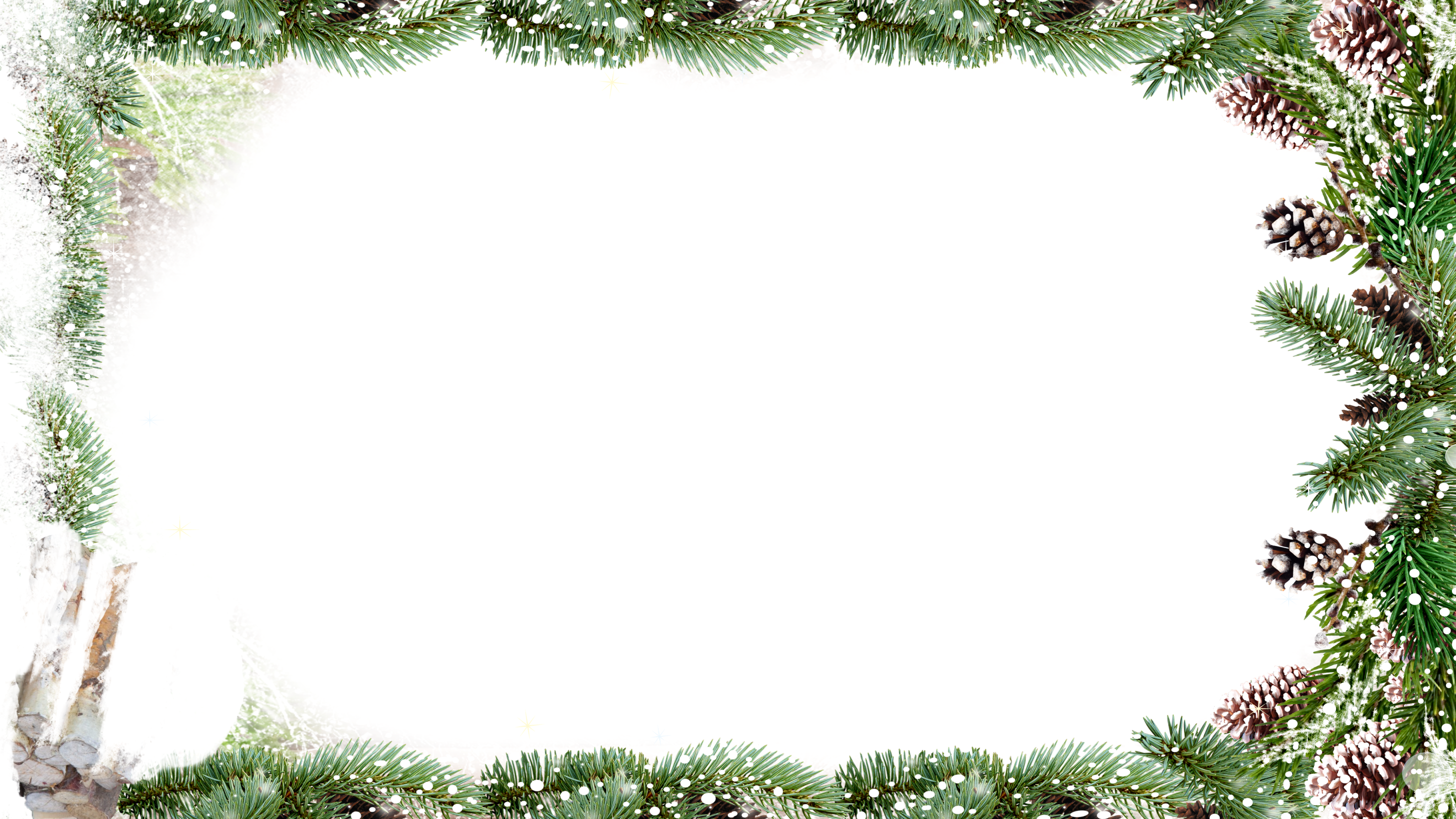 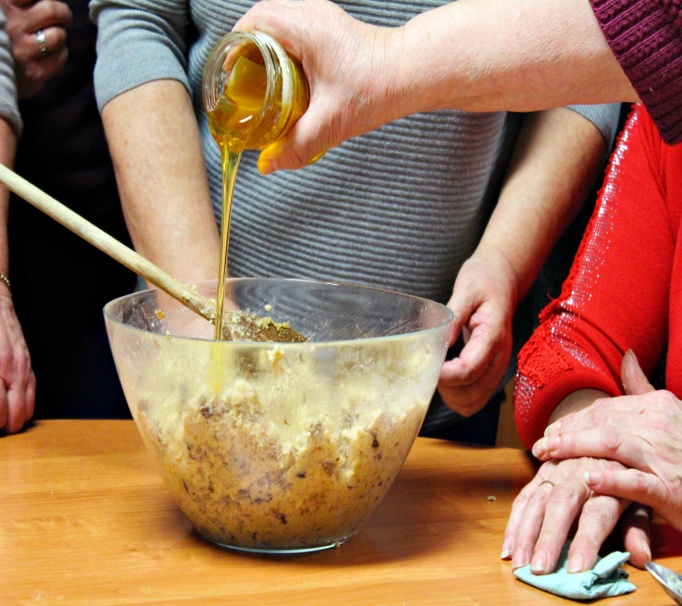 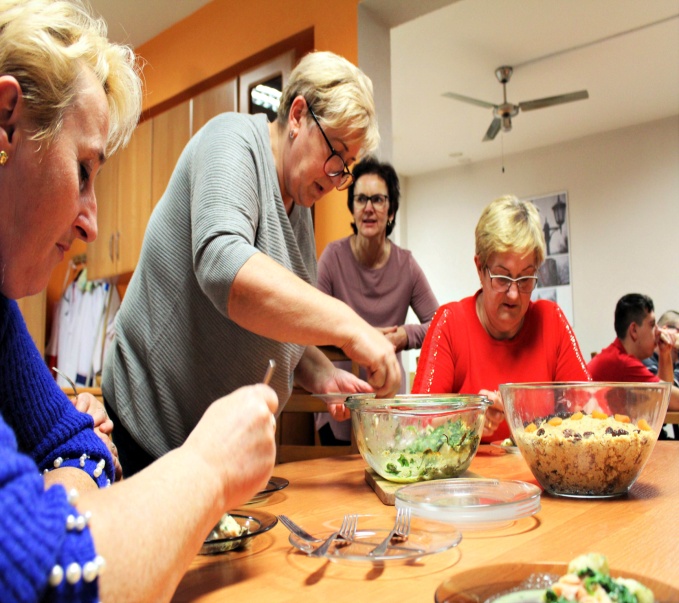 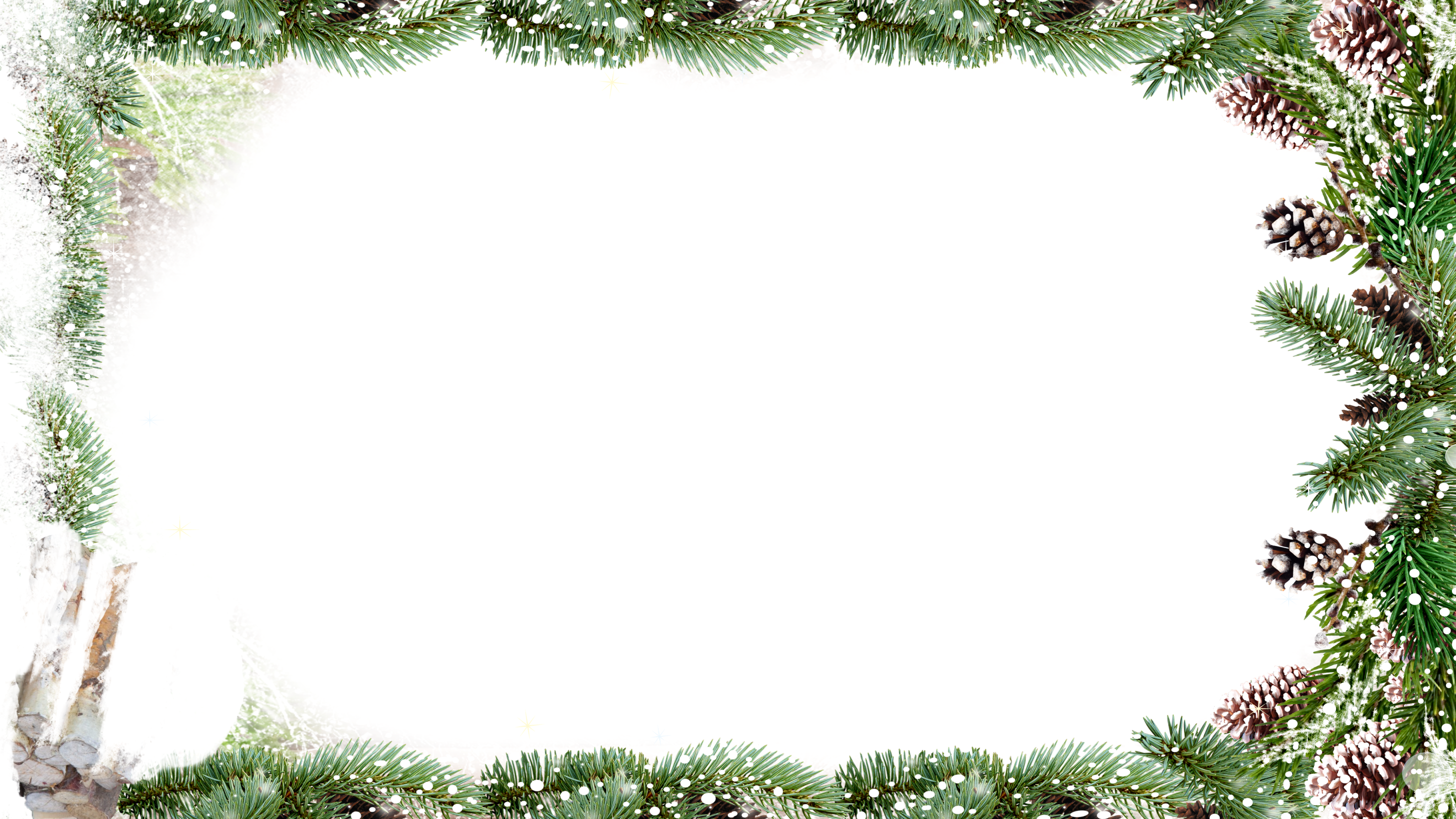 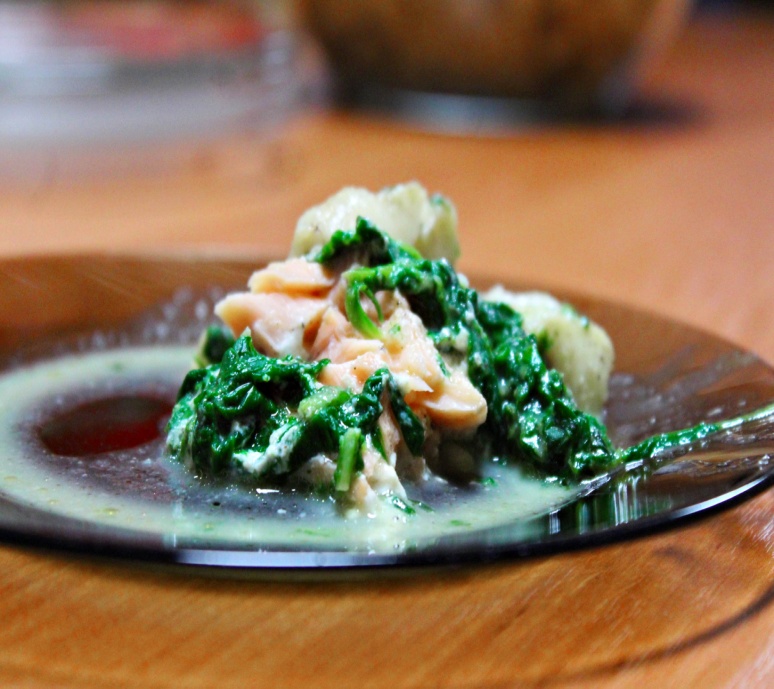 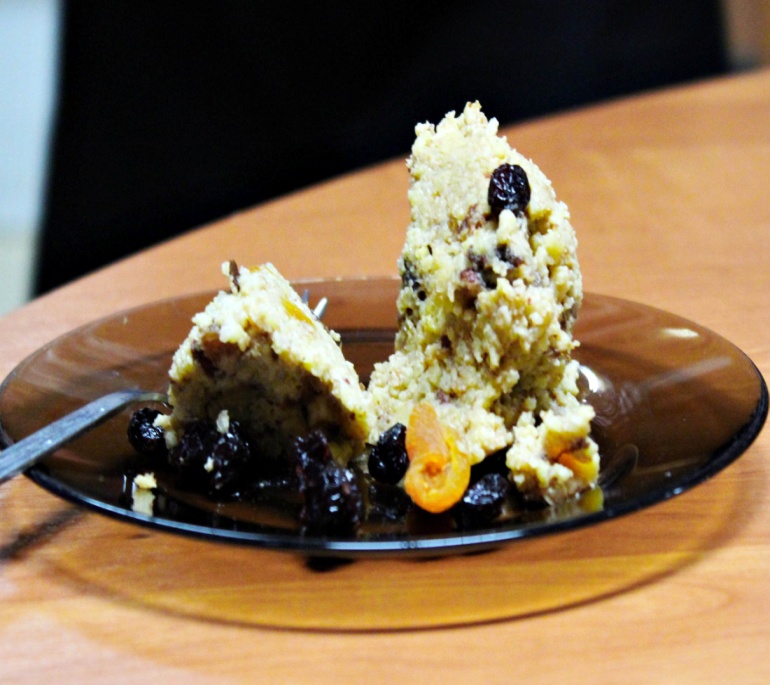 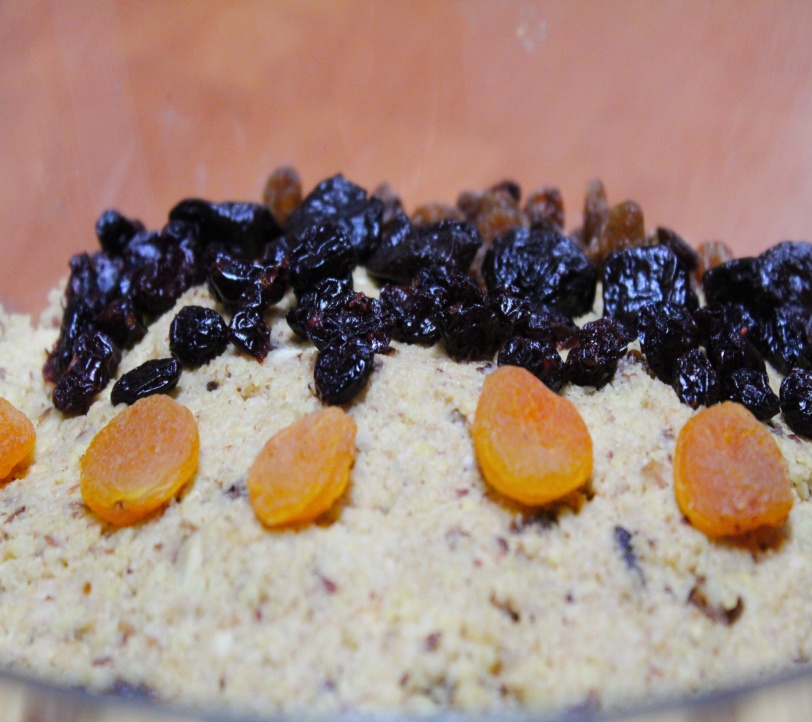 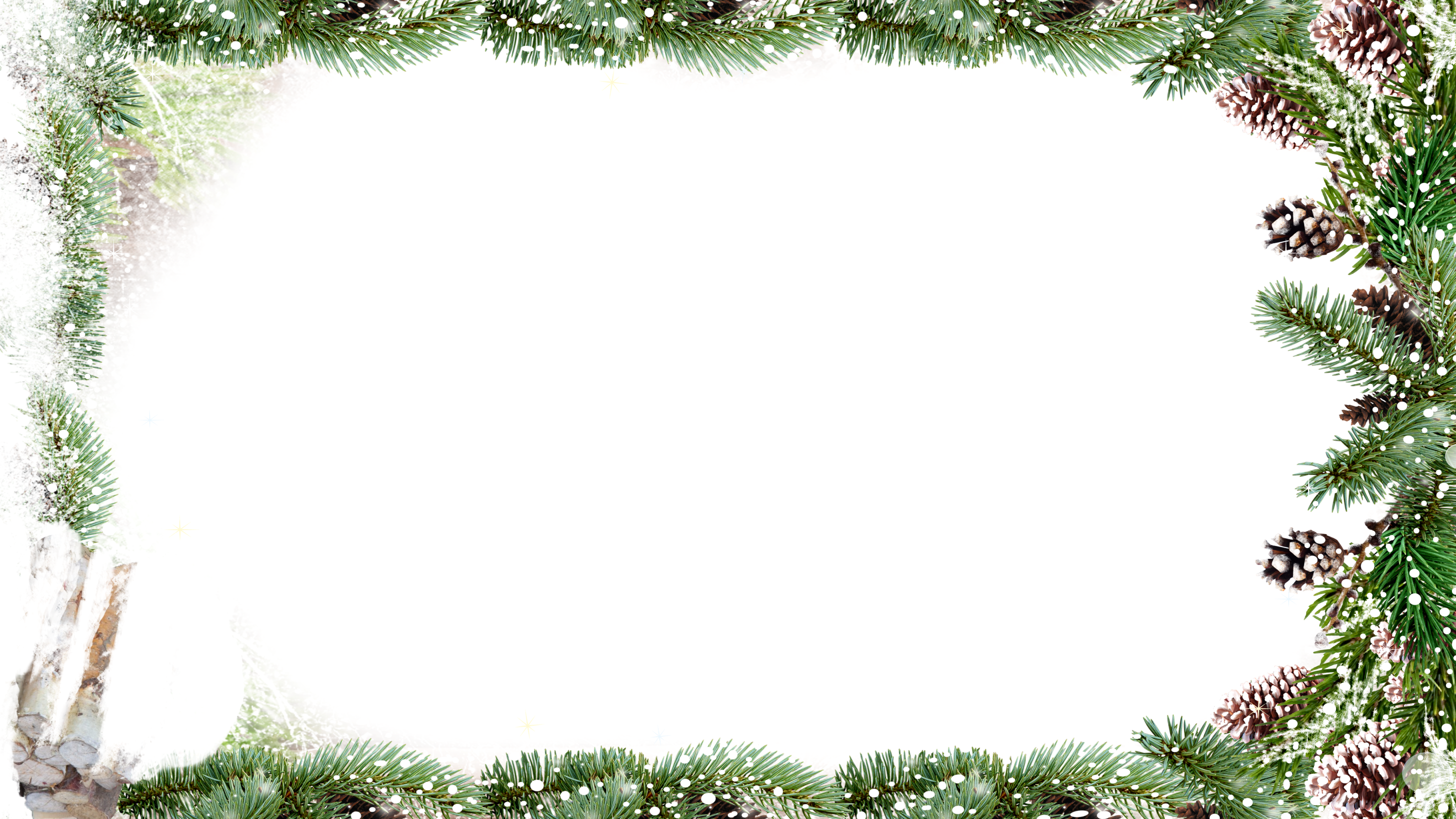 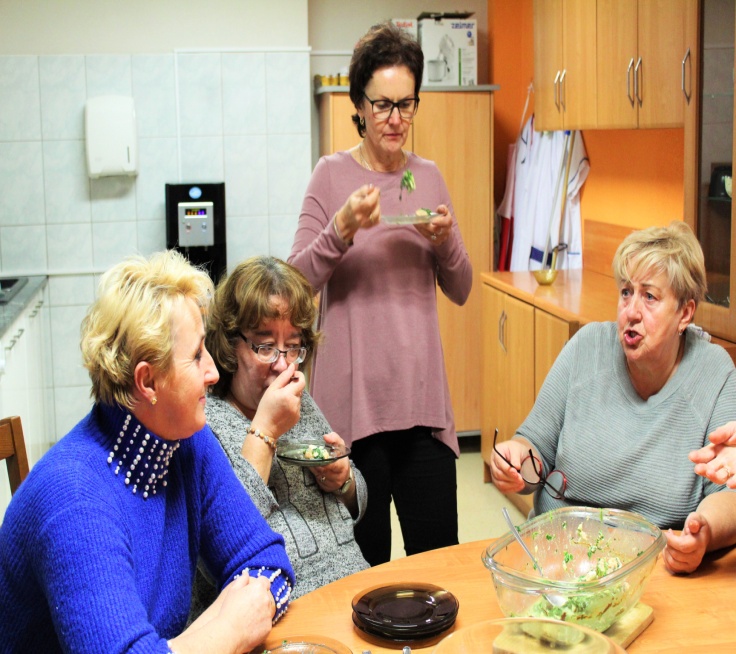 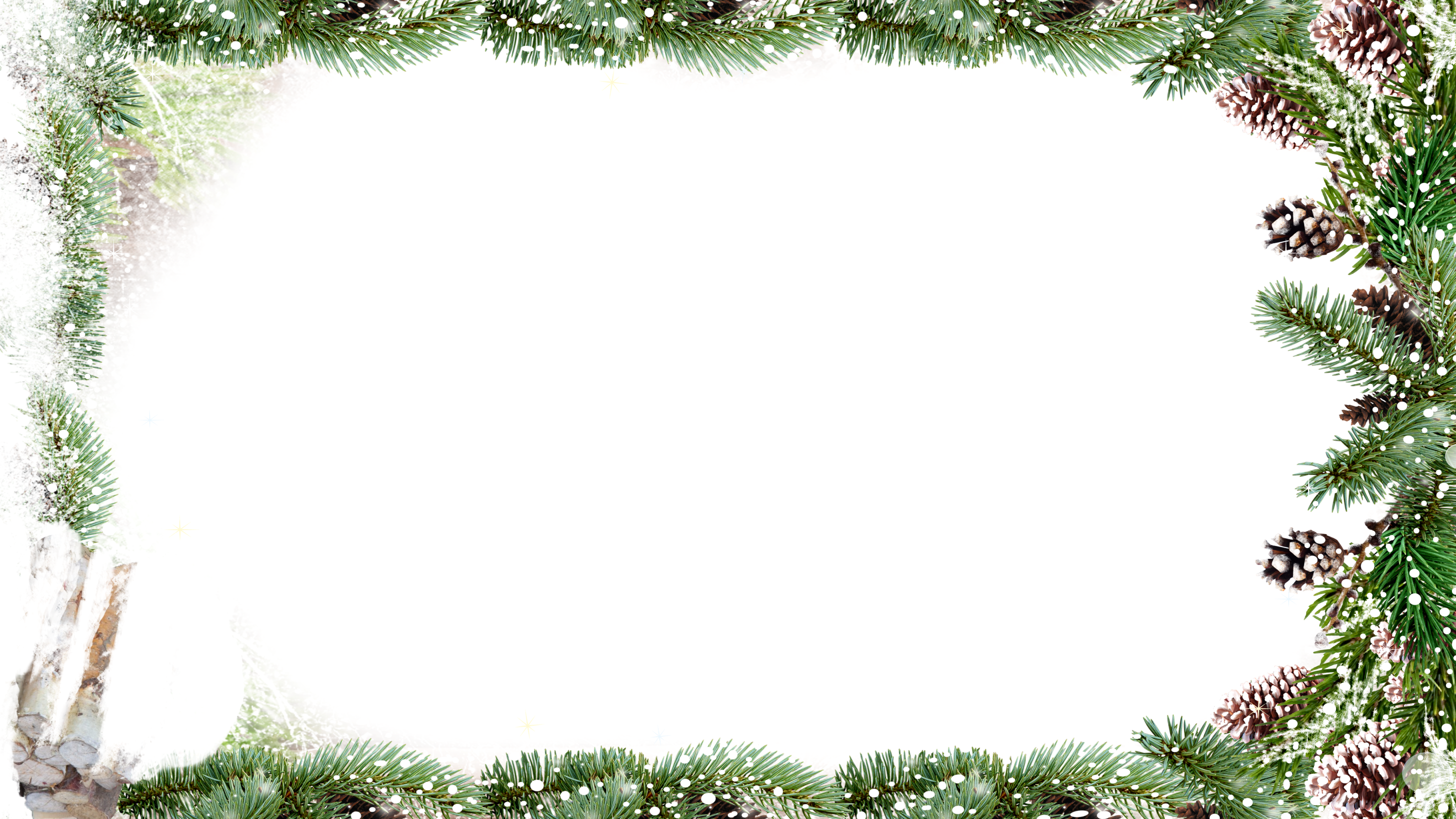 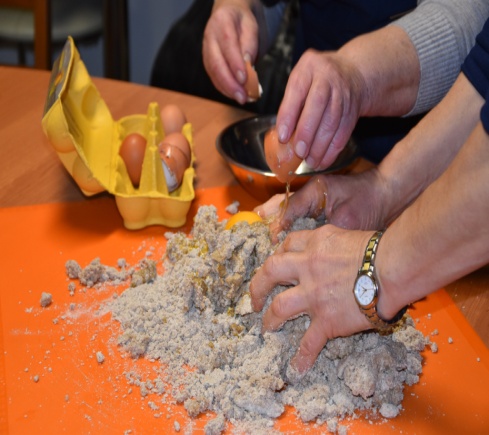 II. 
 pierogi z kapustą
 rolada z serem i grzybami
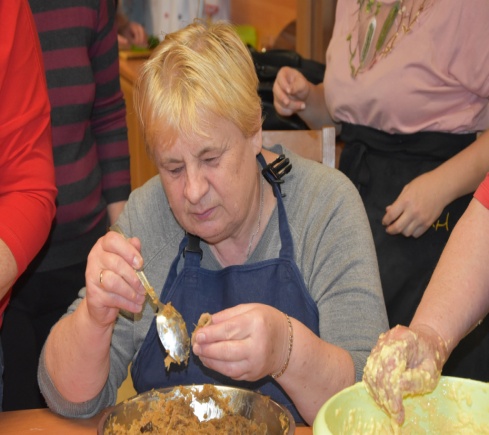 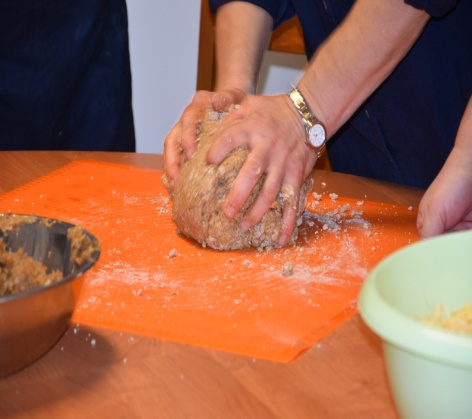 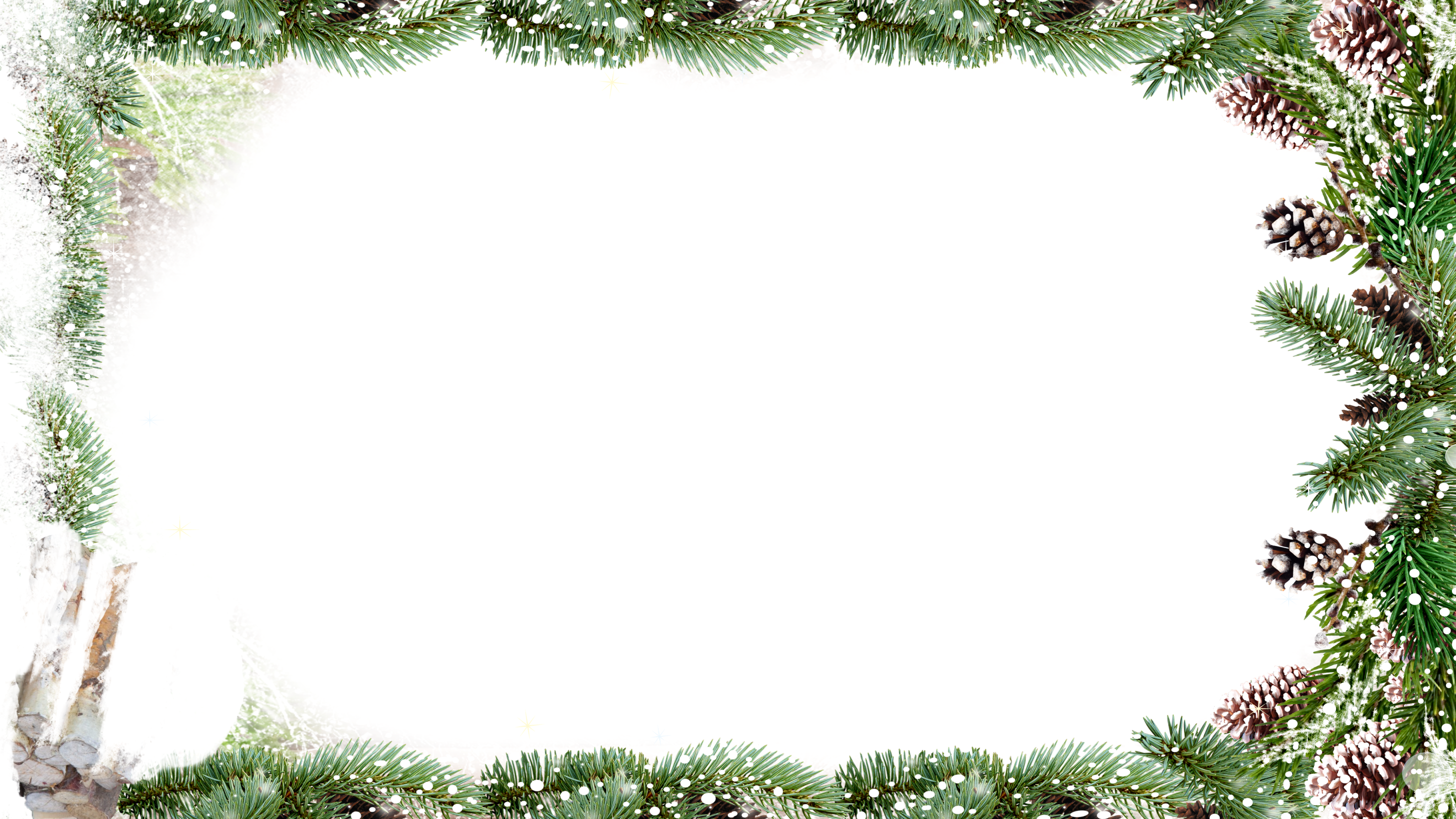 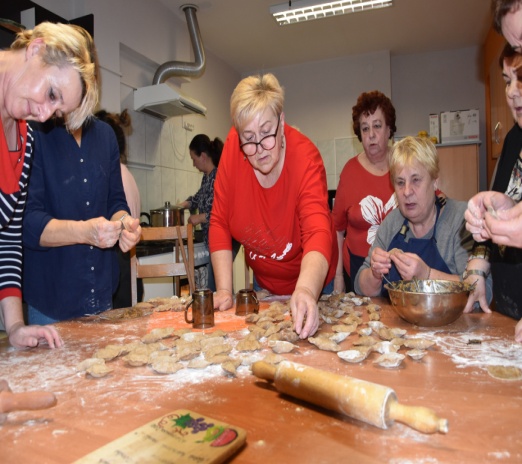 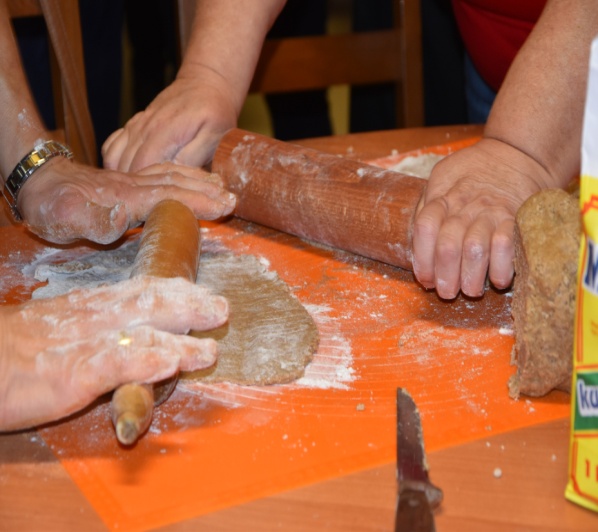 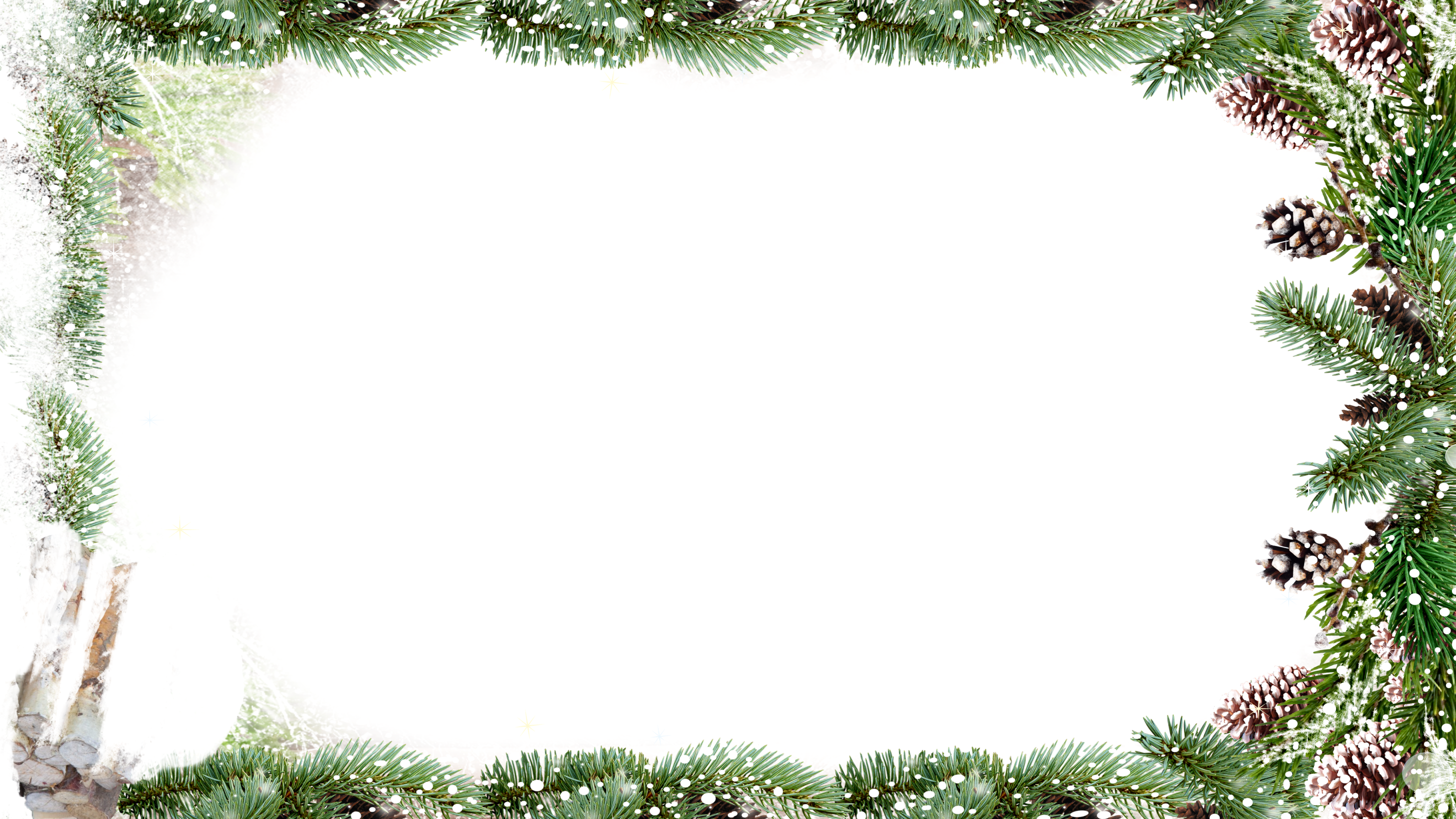 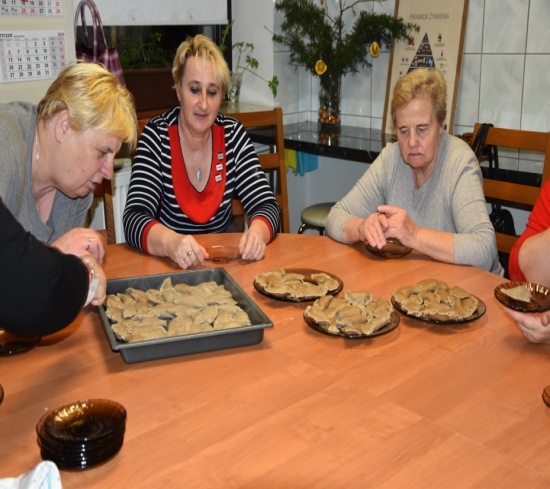 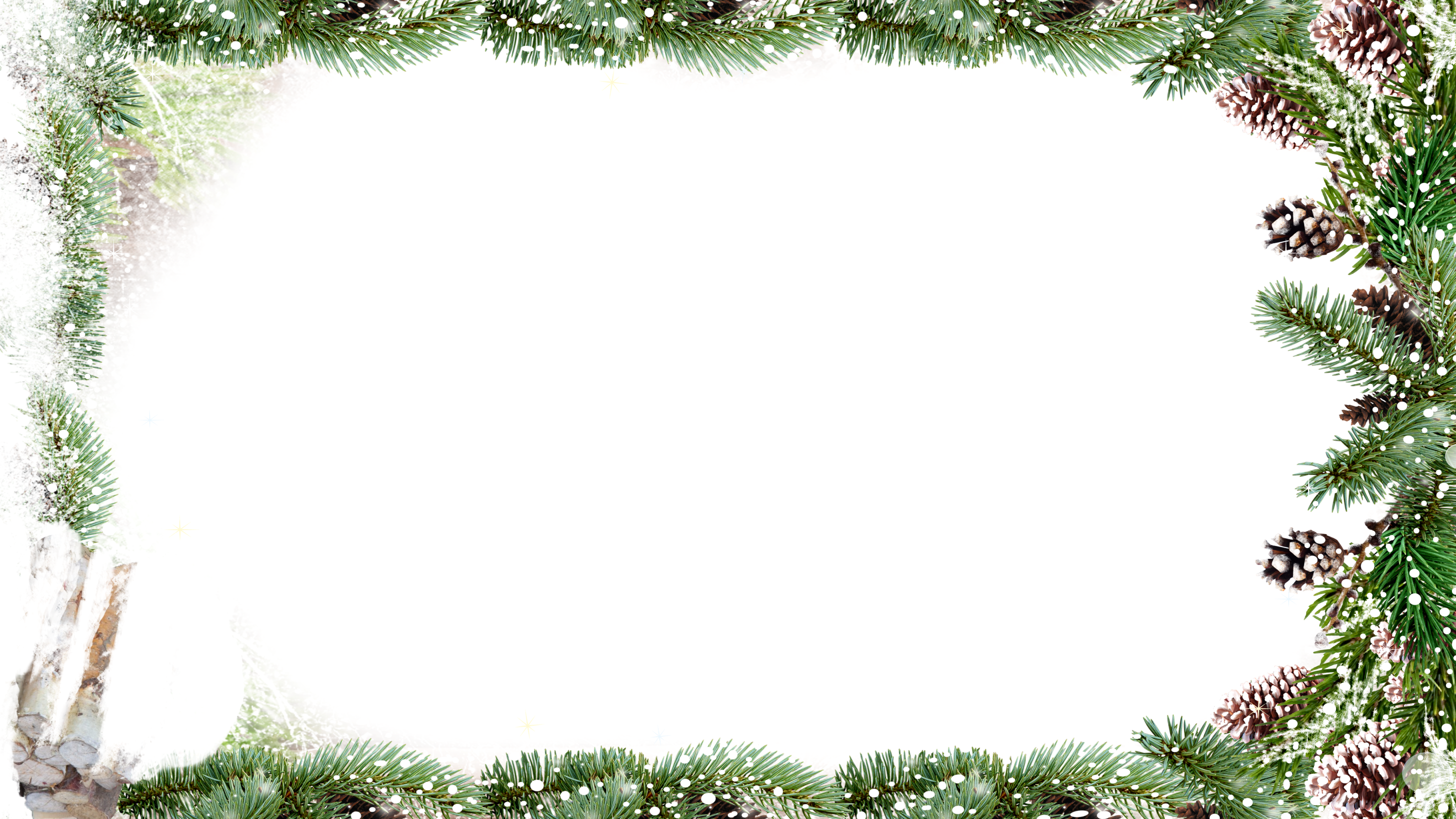 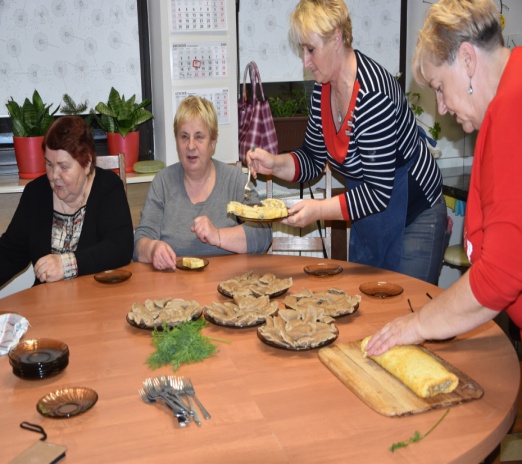 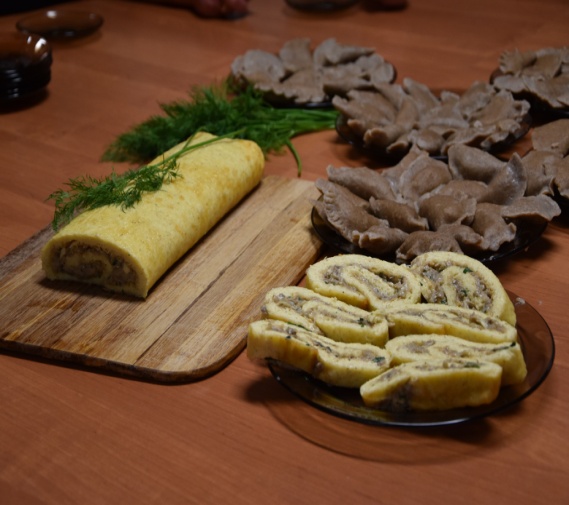 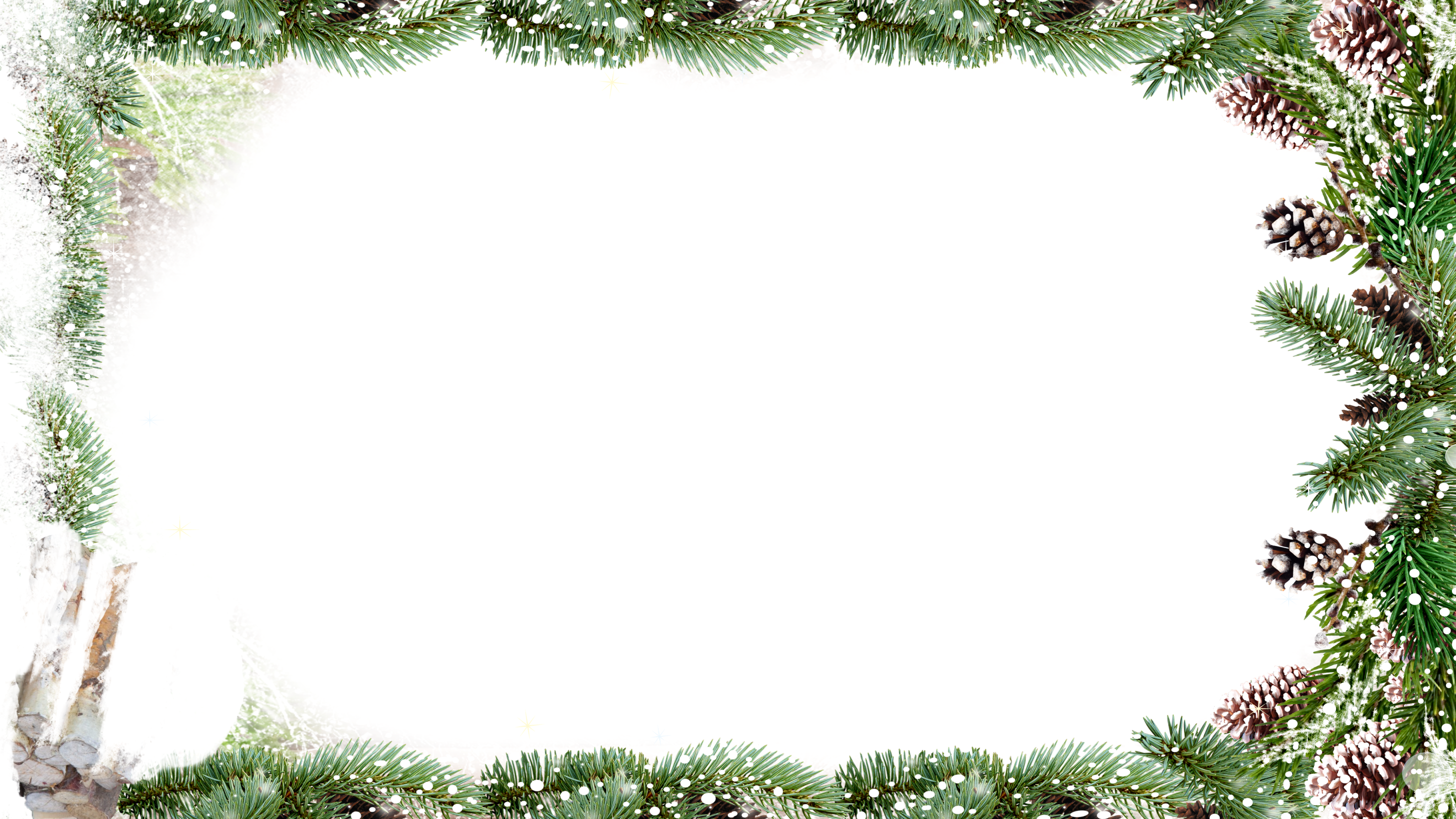 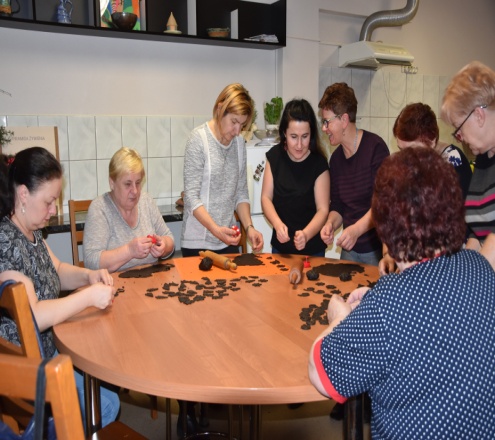 III.
 pierniki
 sernik z malinami
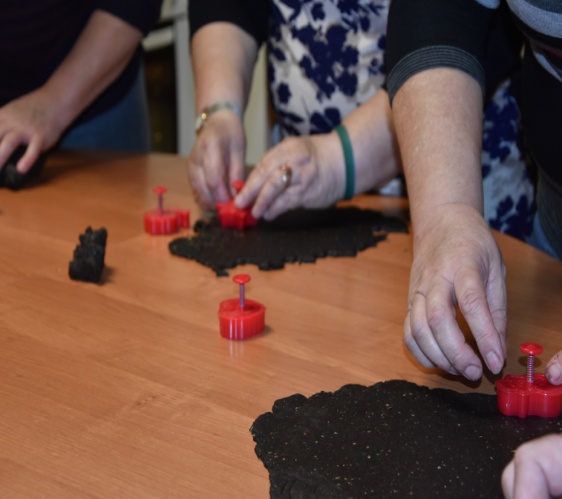 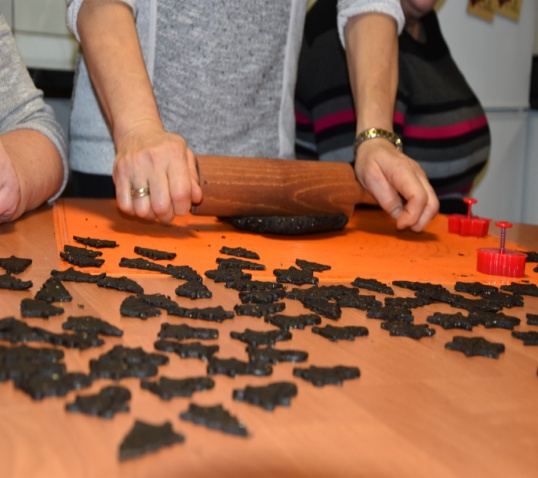 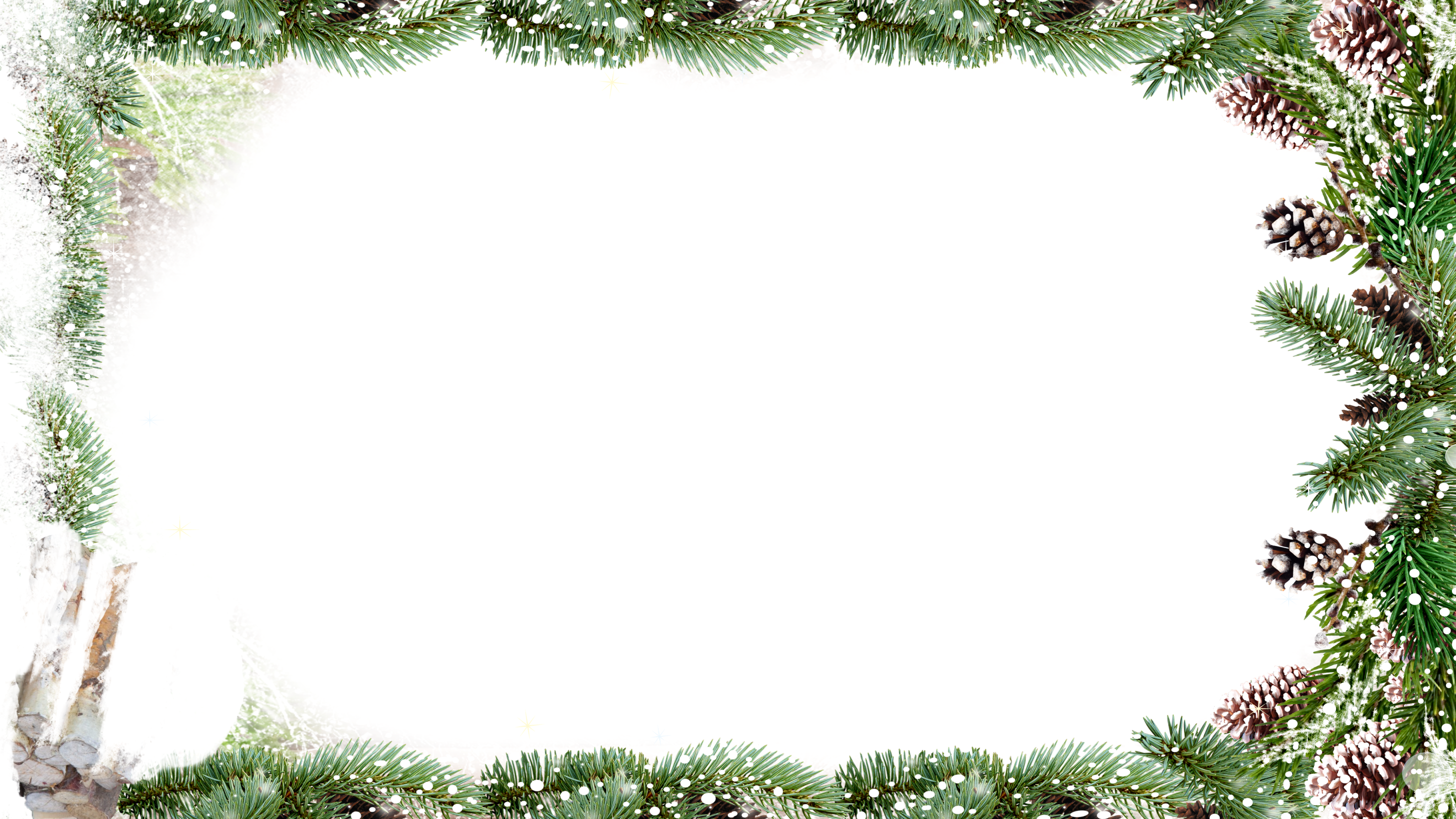 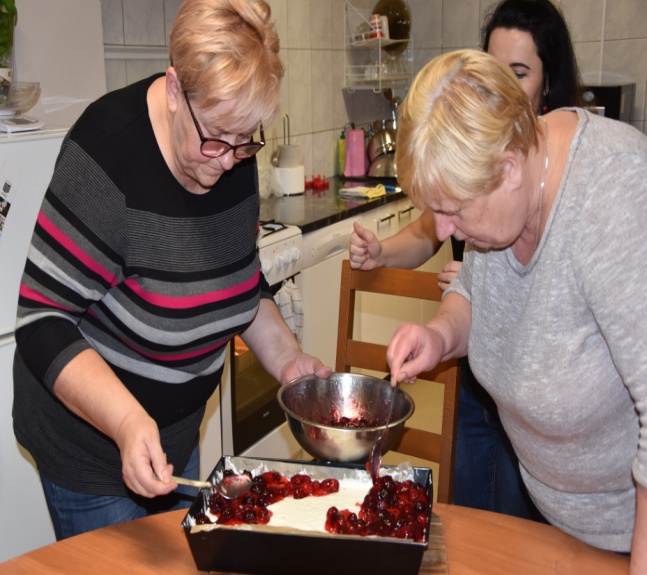 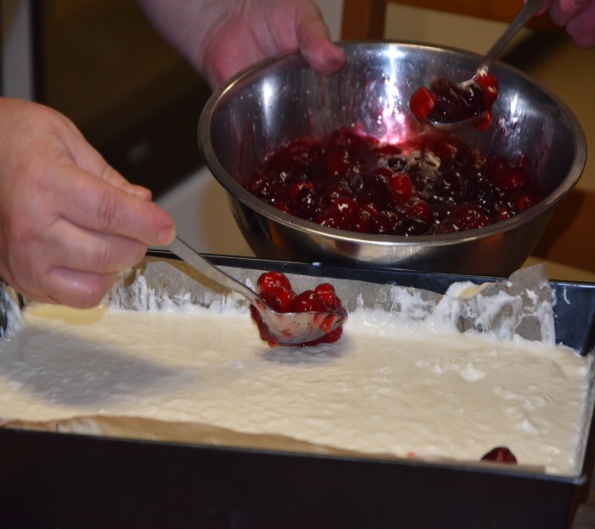 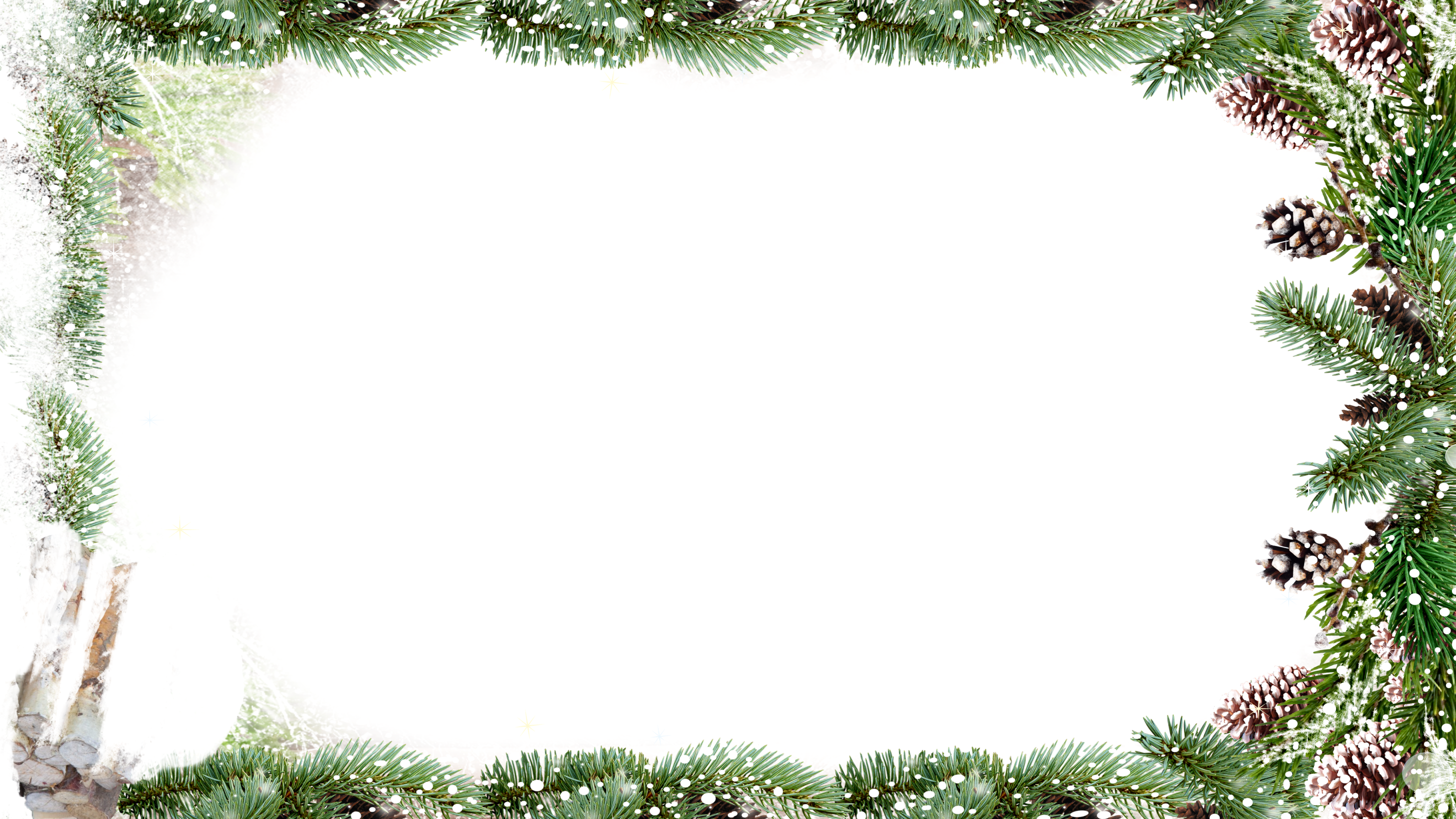 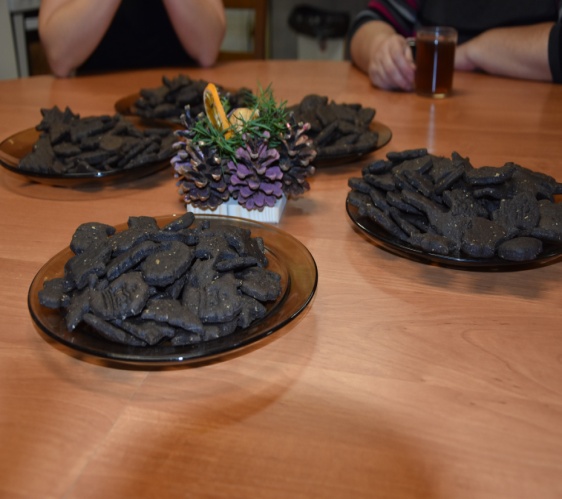 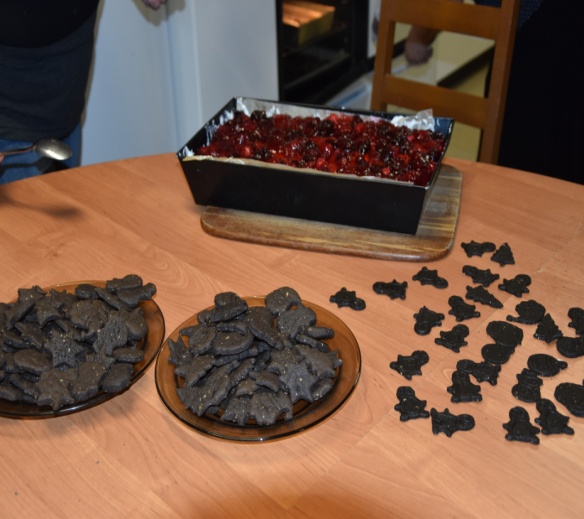 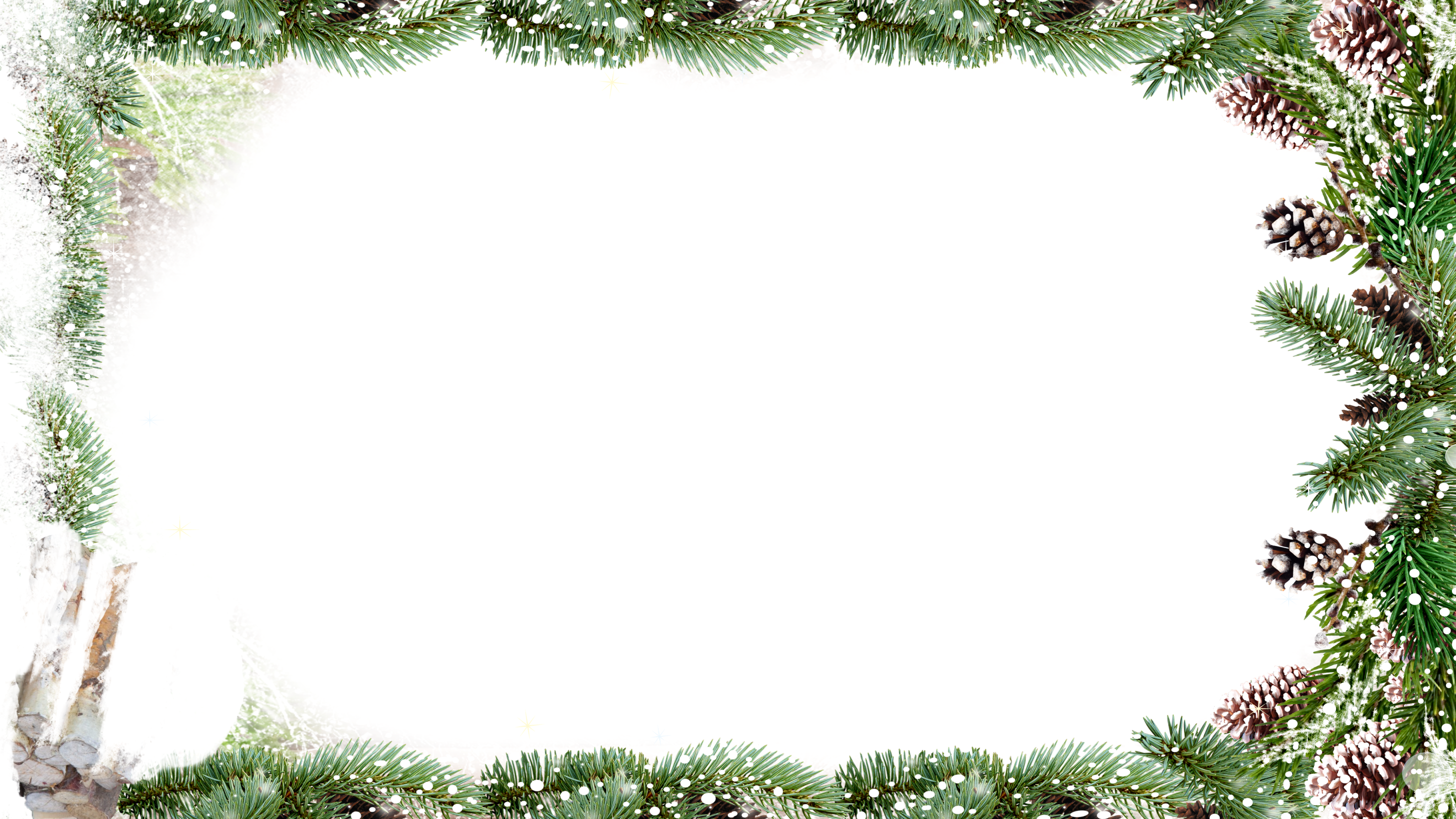 WARSZTATY
ARTYSTYCZNO-LITERACKIE
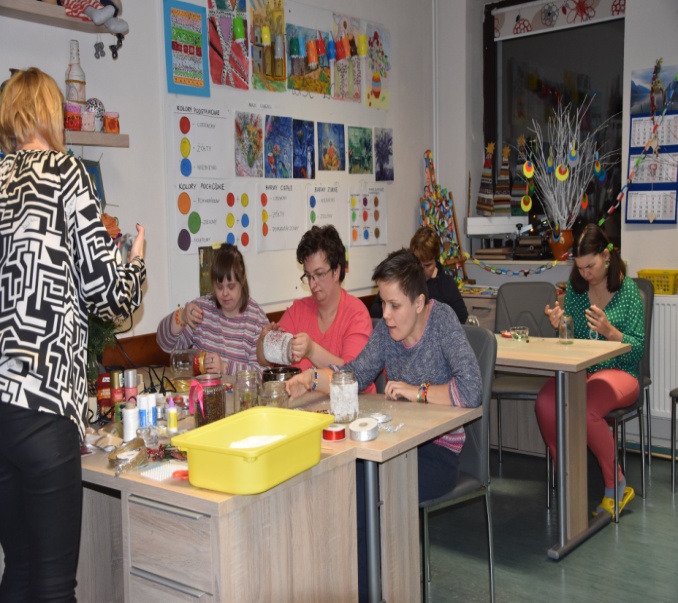 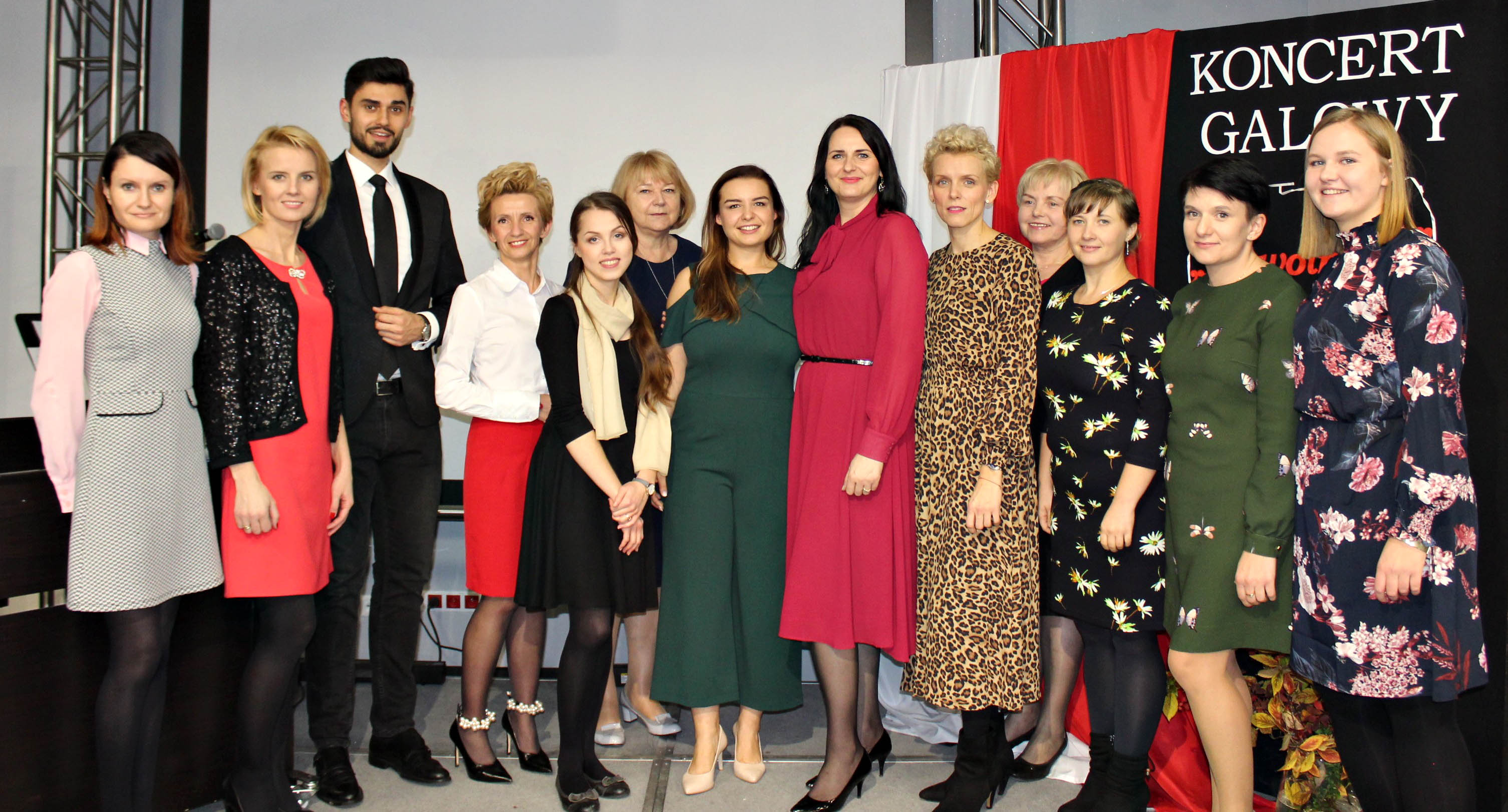 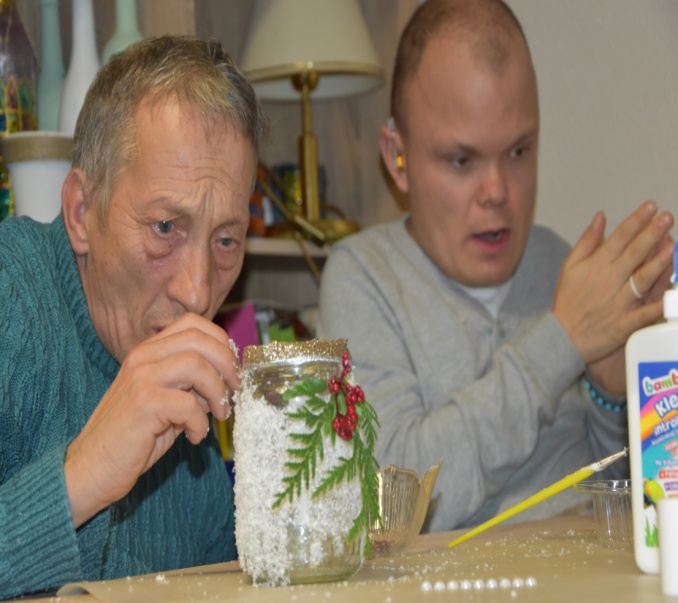 Anna Duda-Depta
I.
 lampiony
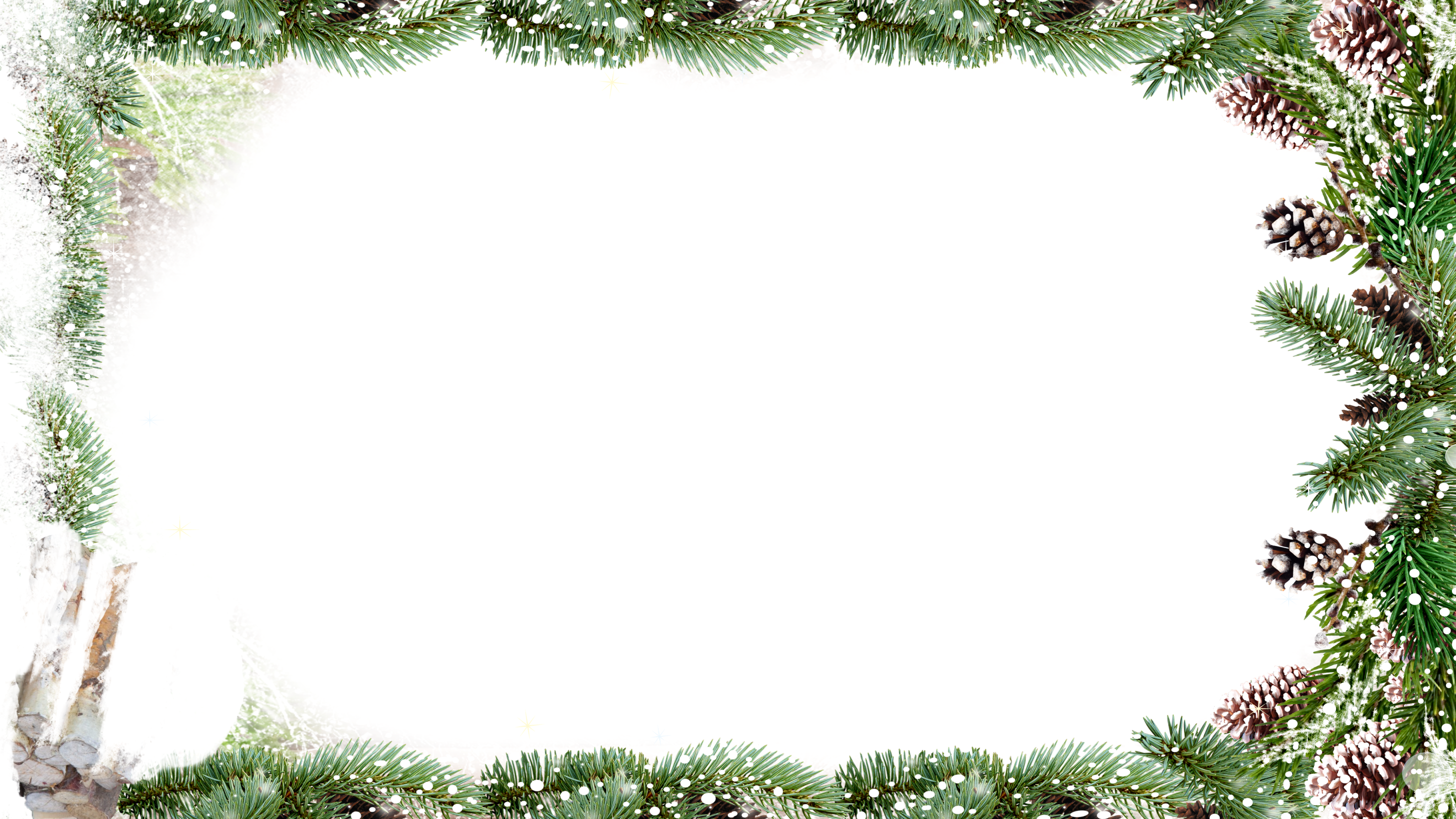 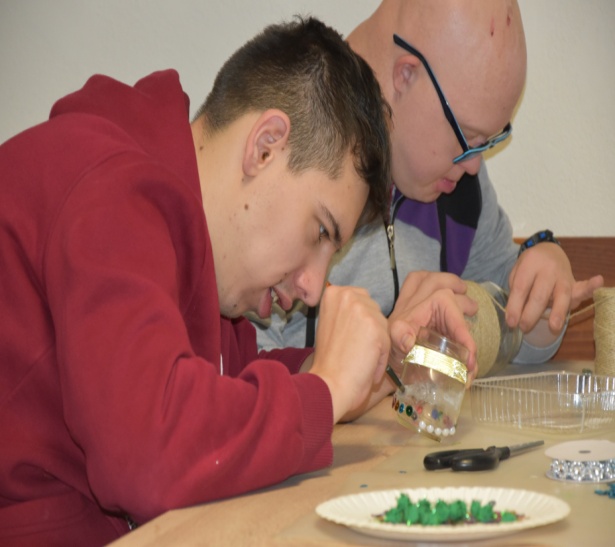 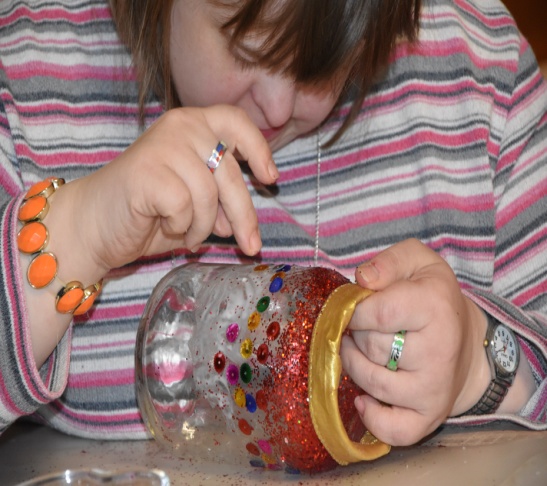 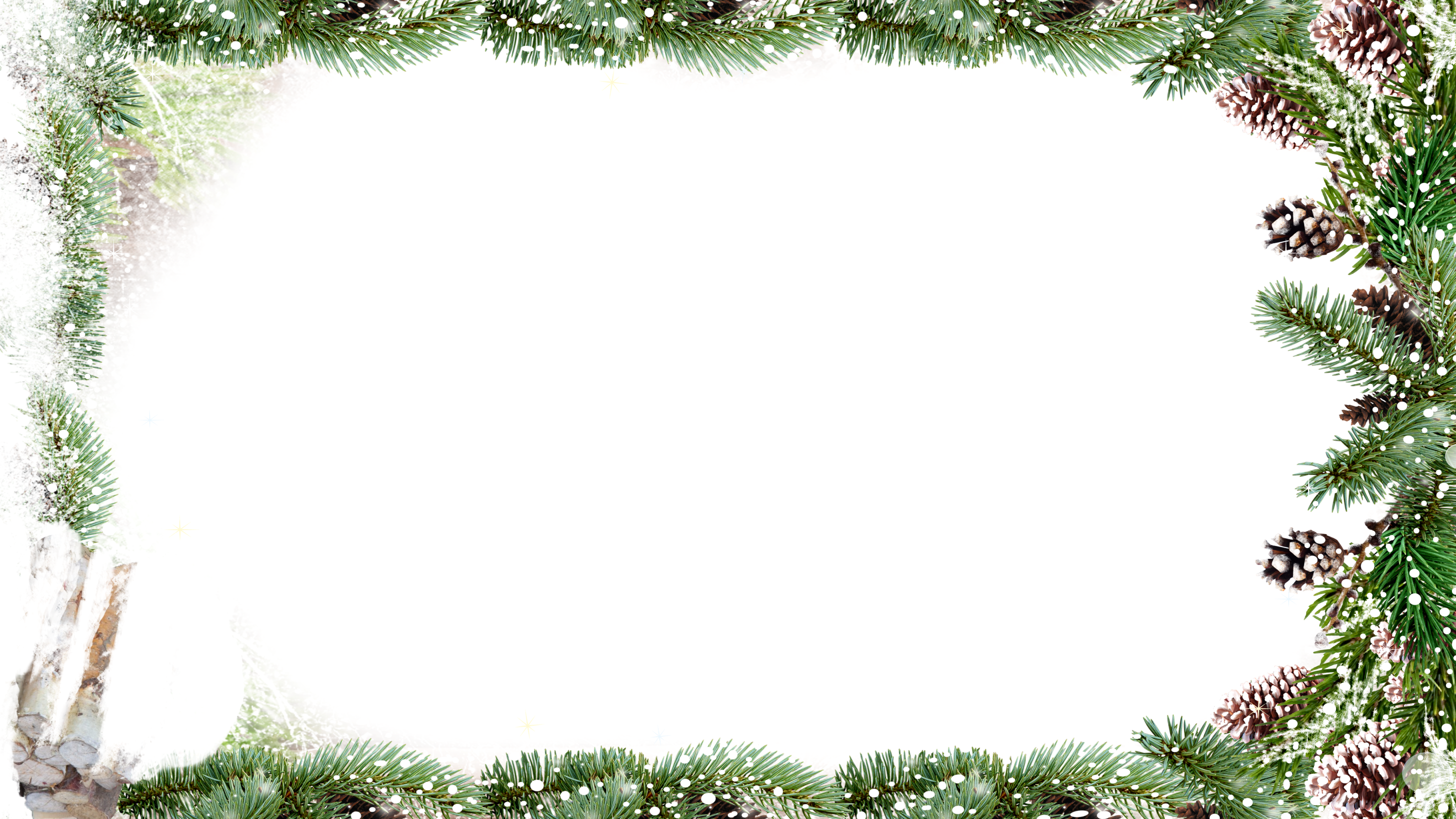 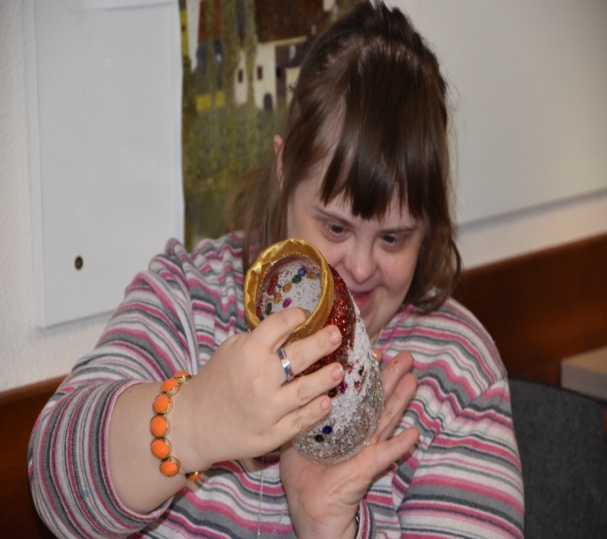 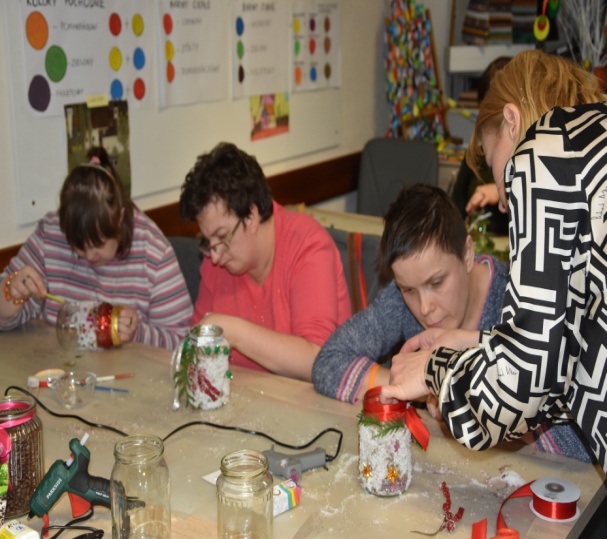 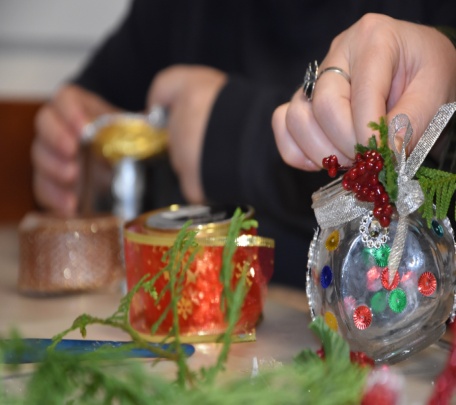 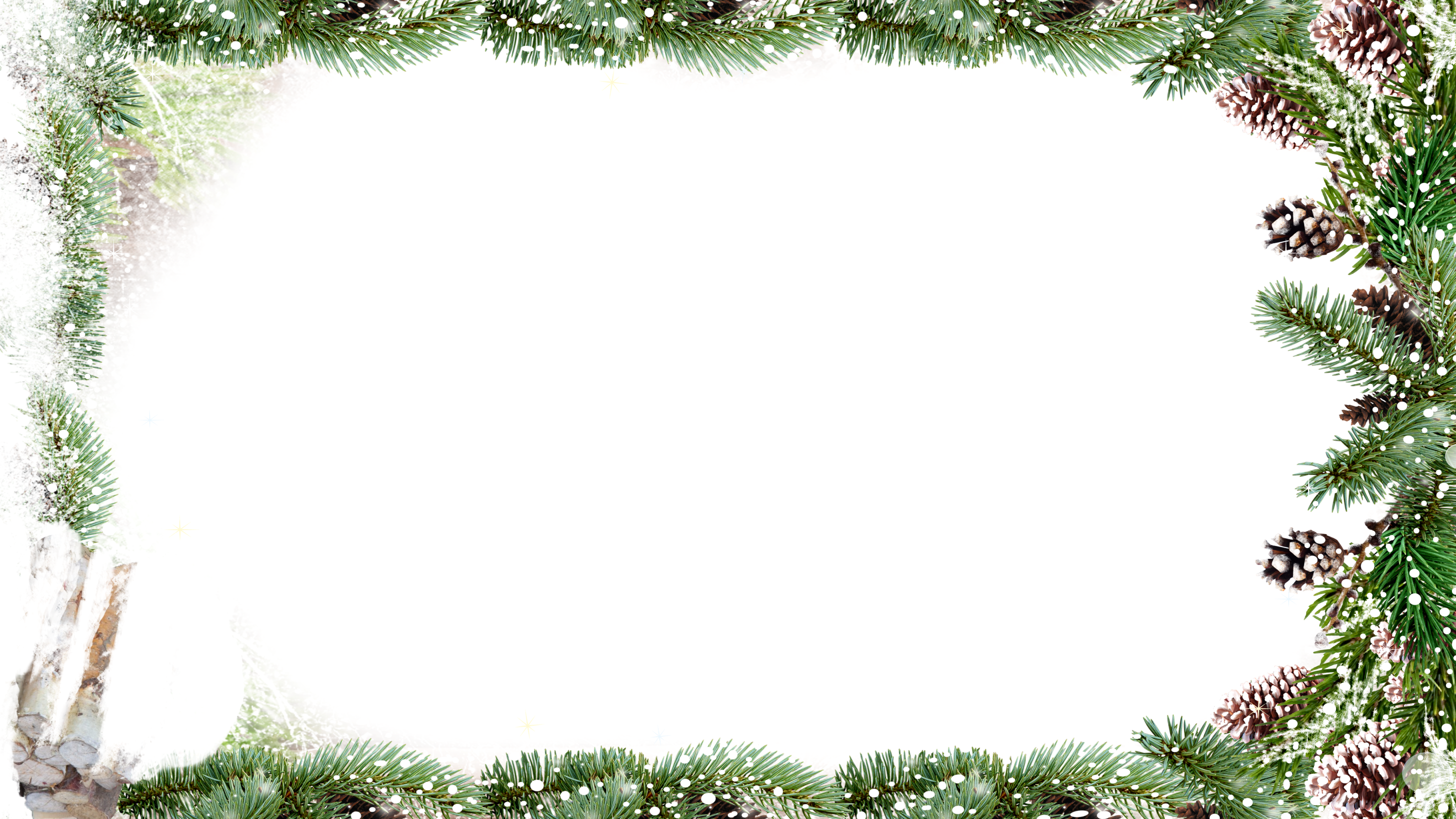 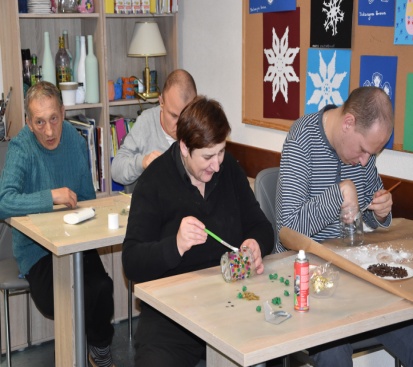 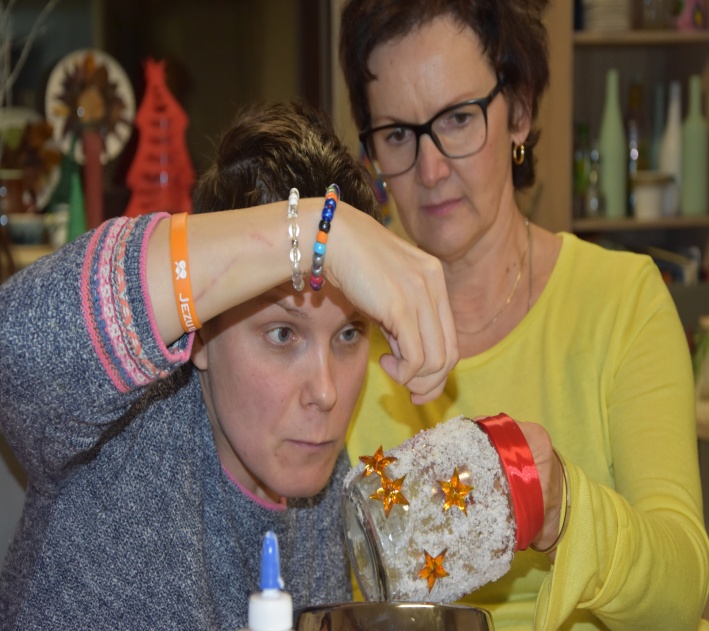 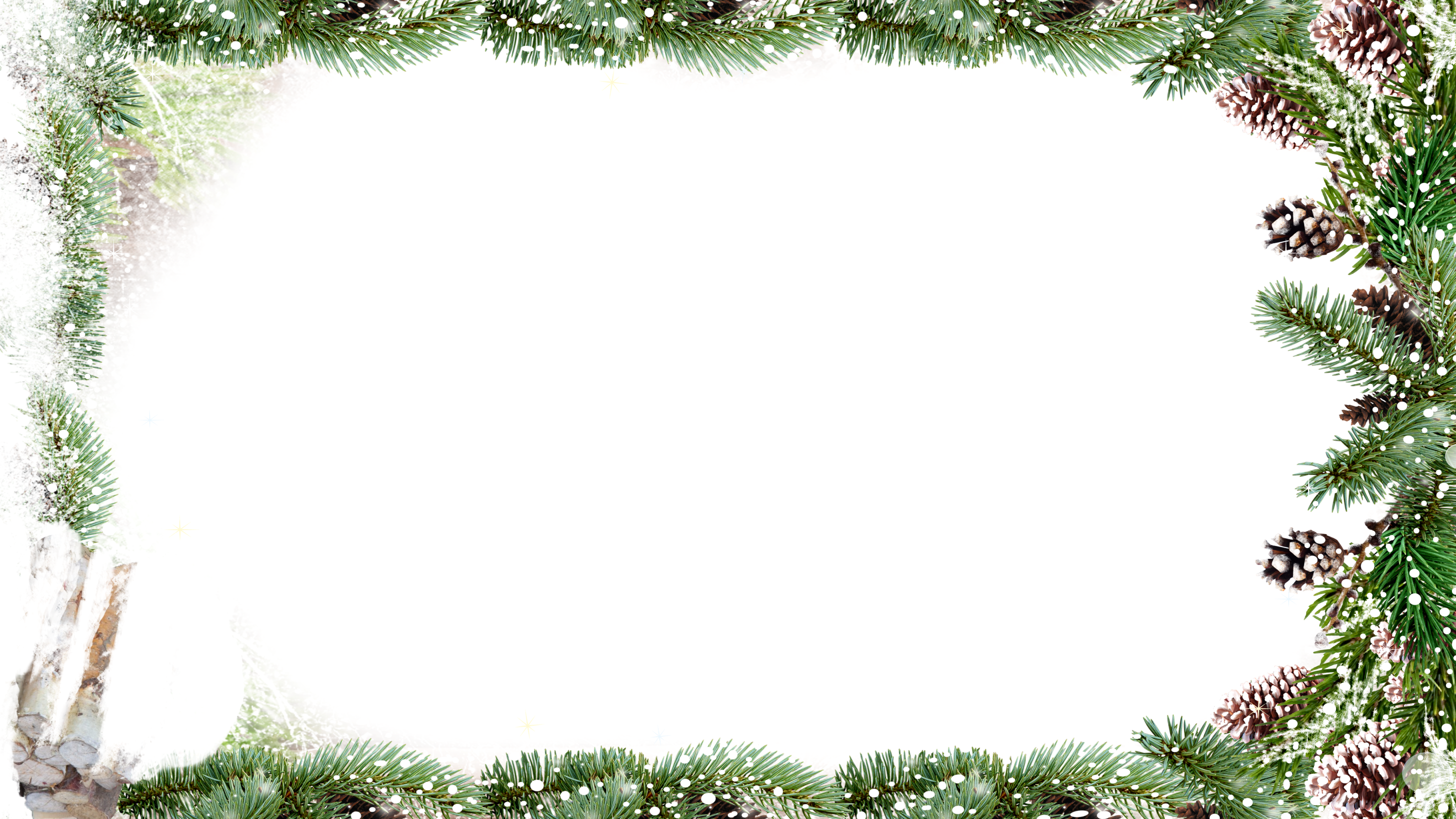 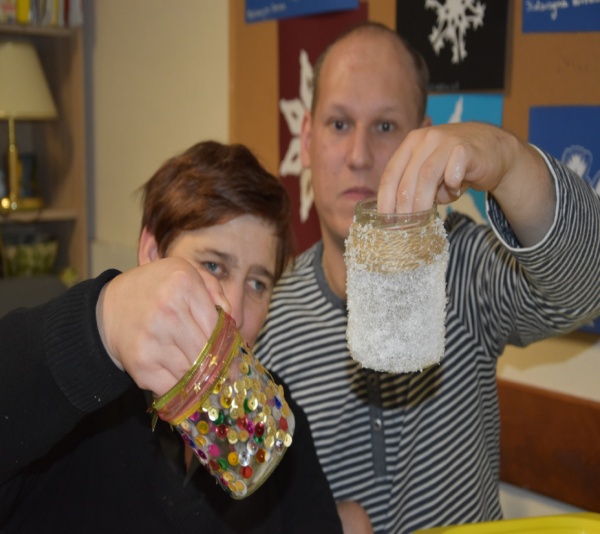 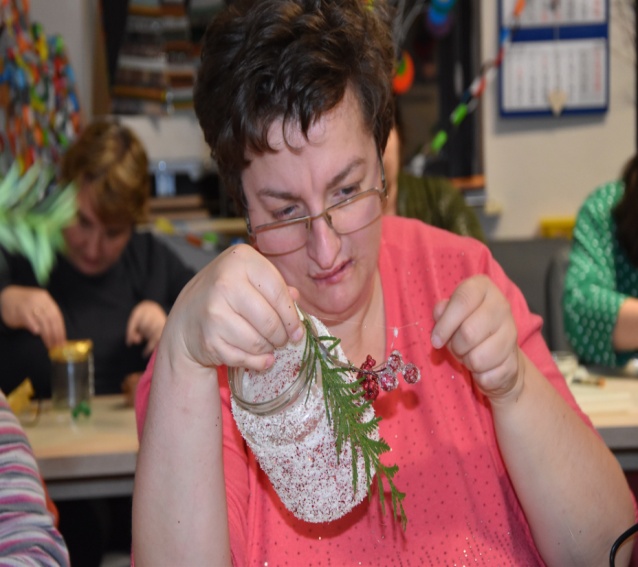 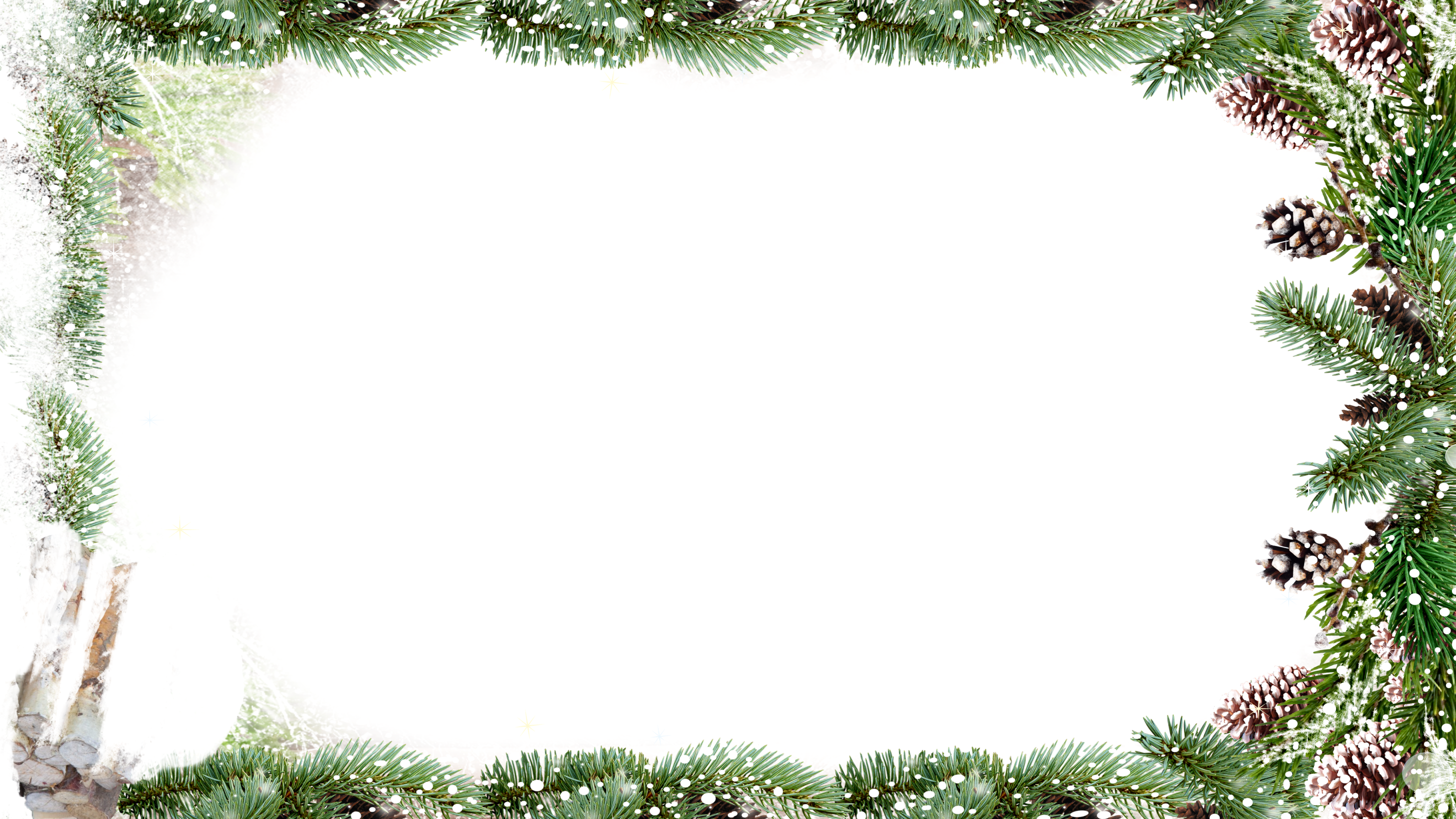 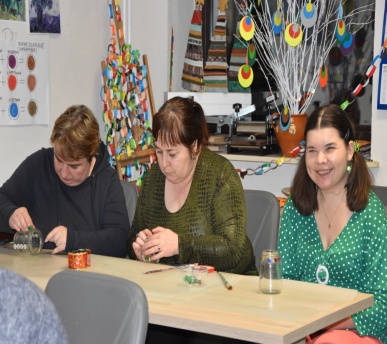 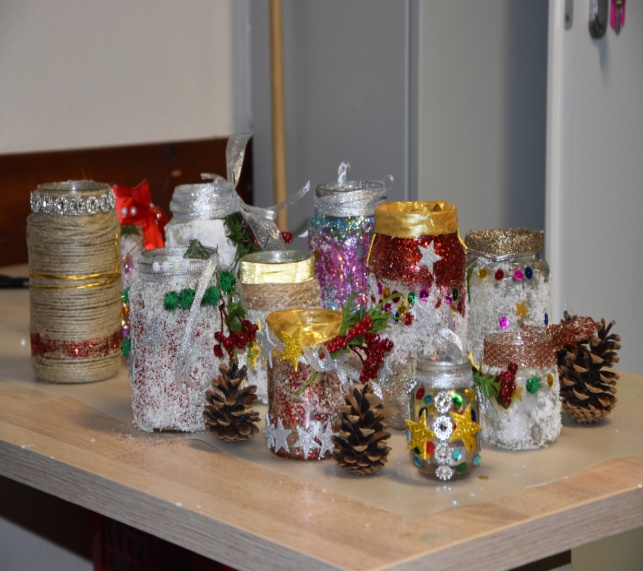 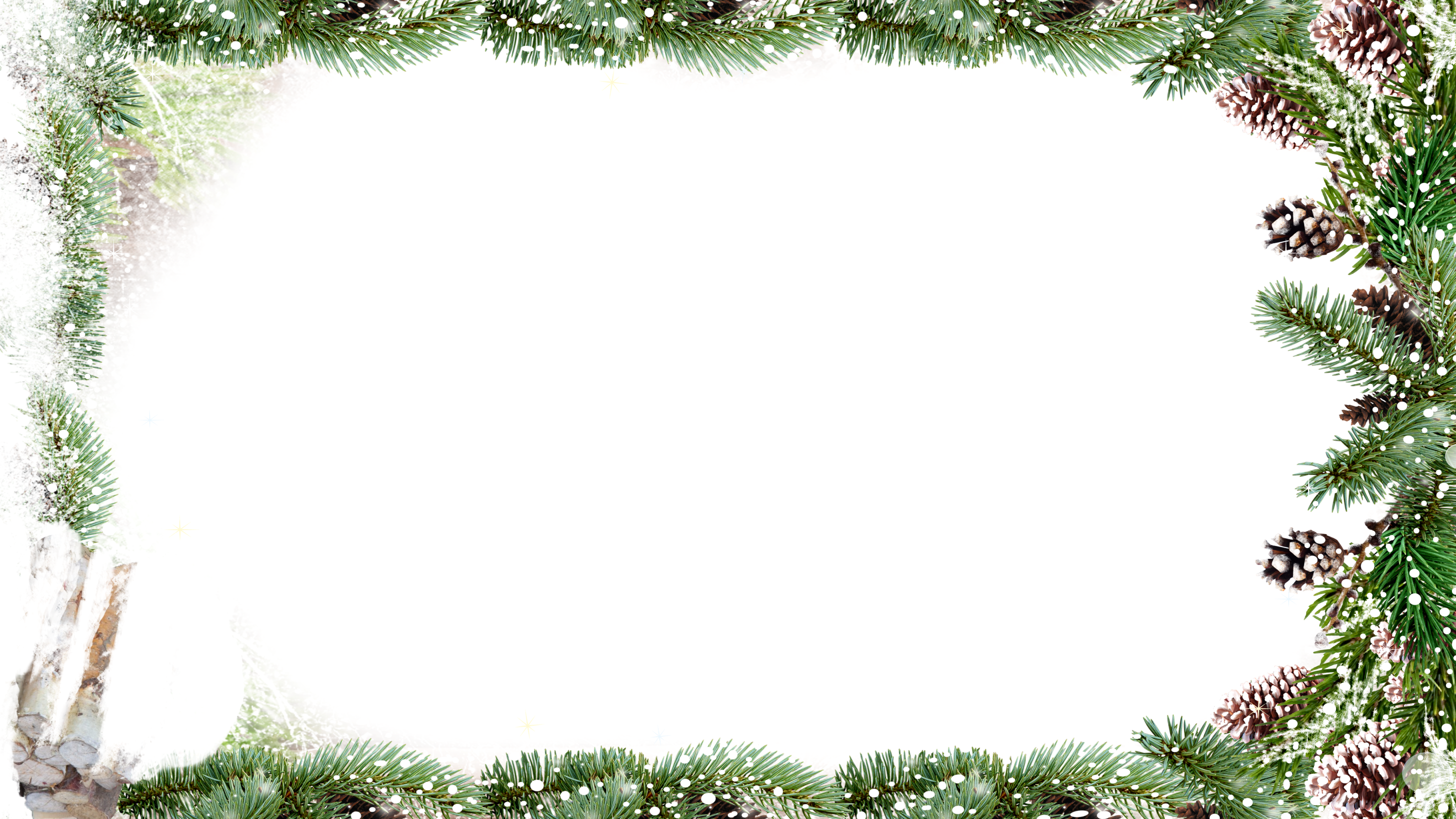 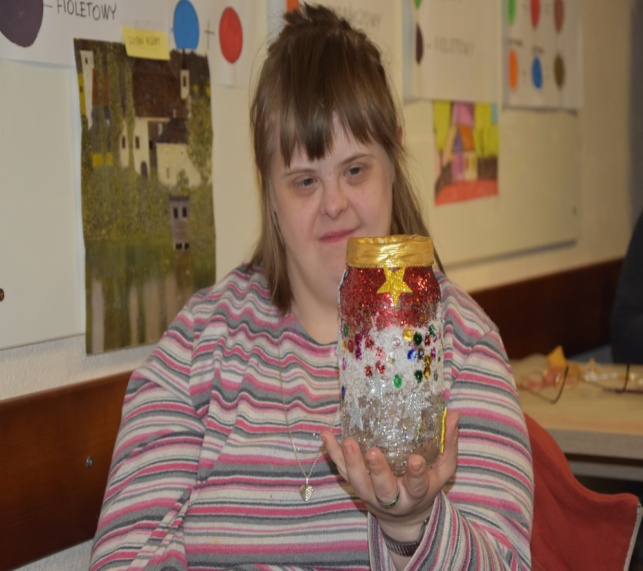 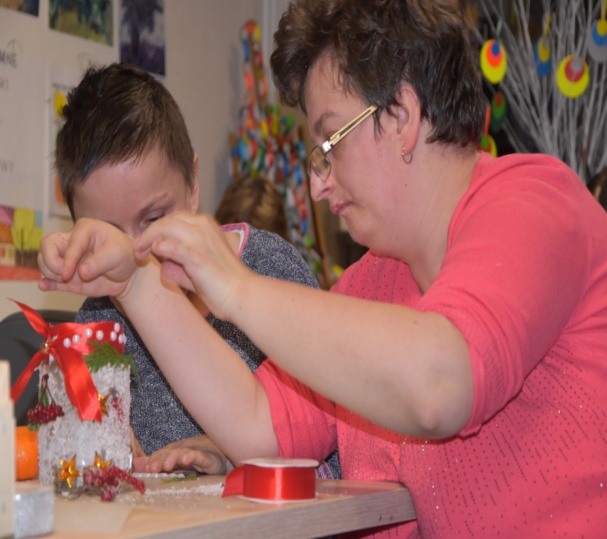 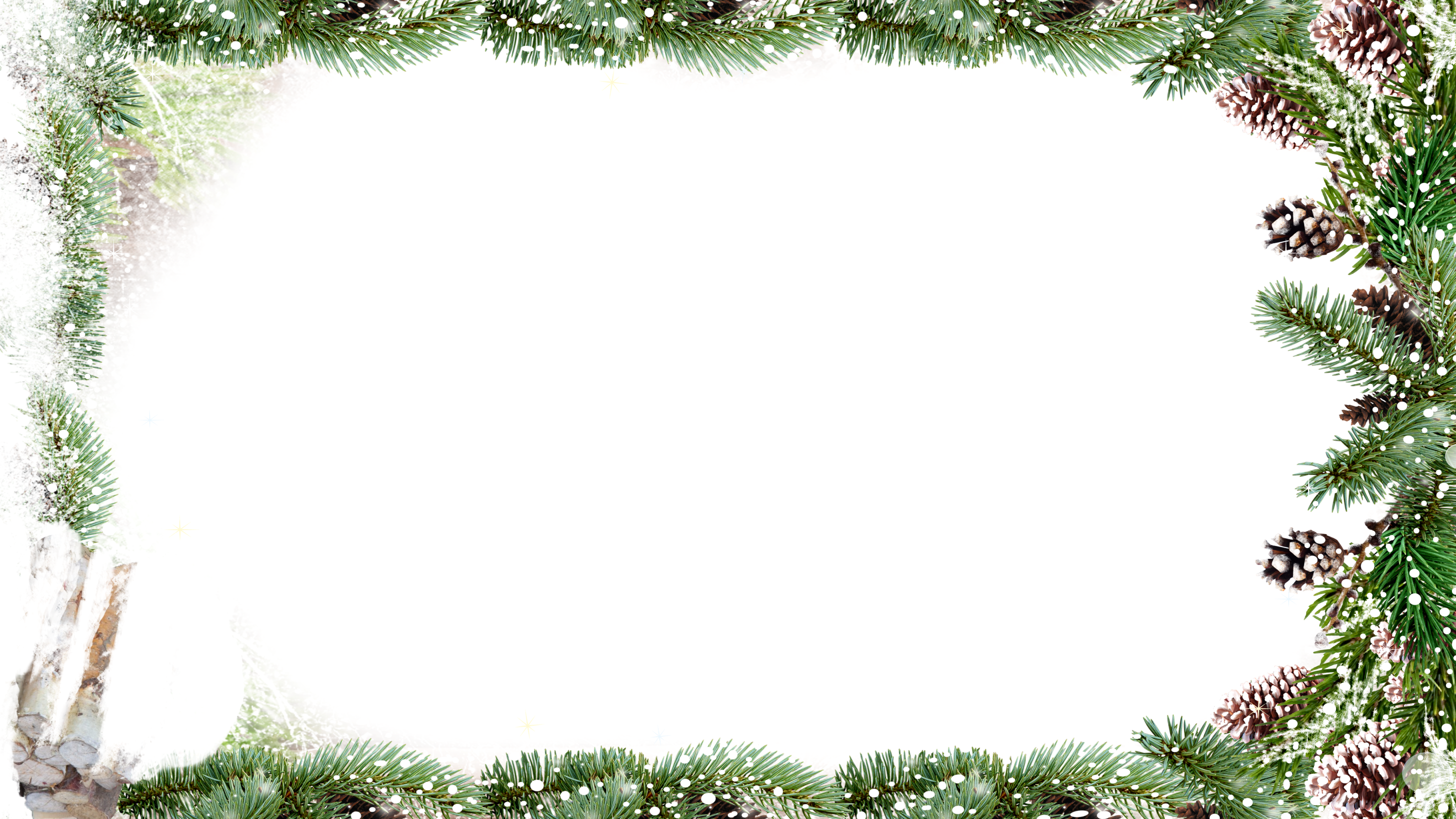 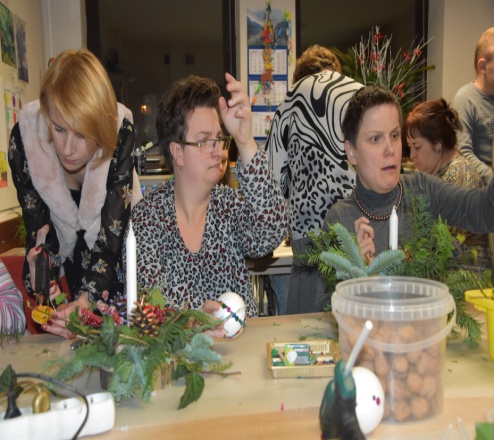 II.
 stroiki świąteczne
 kartki świąteczne
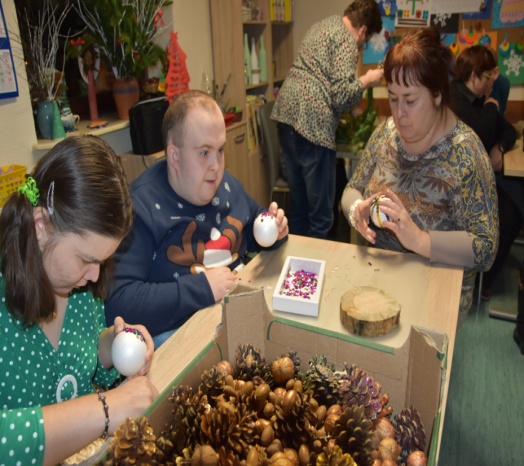 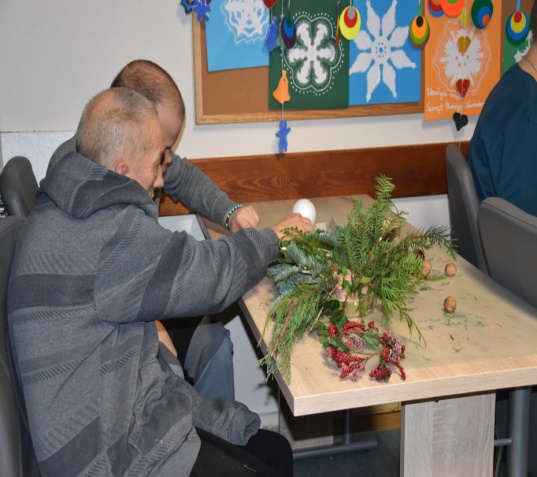 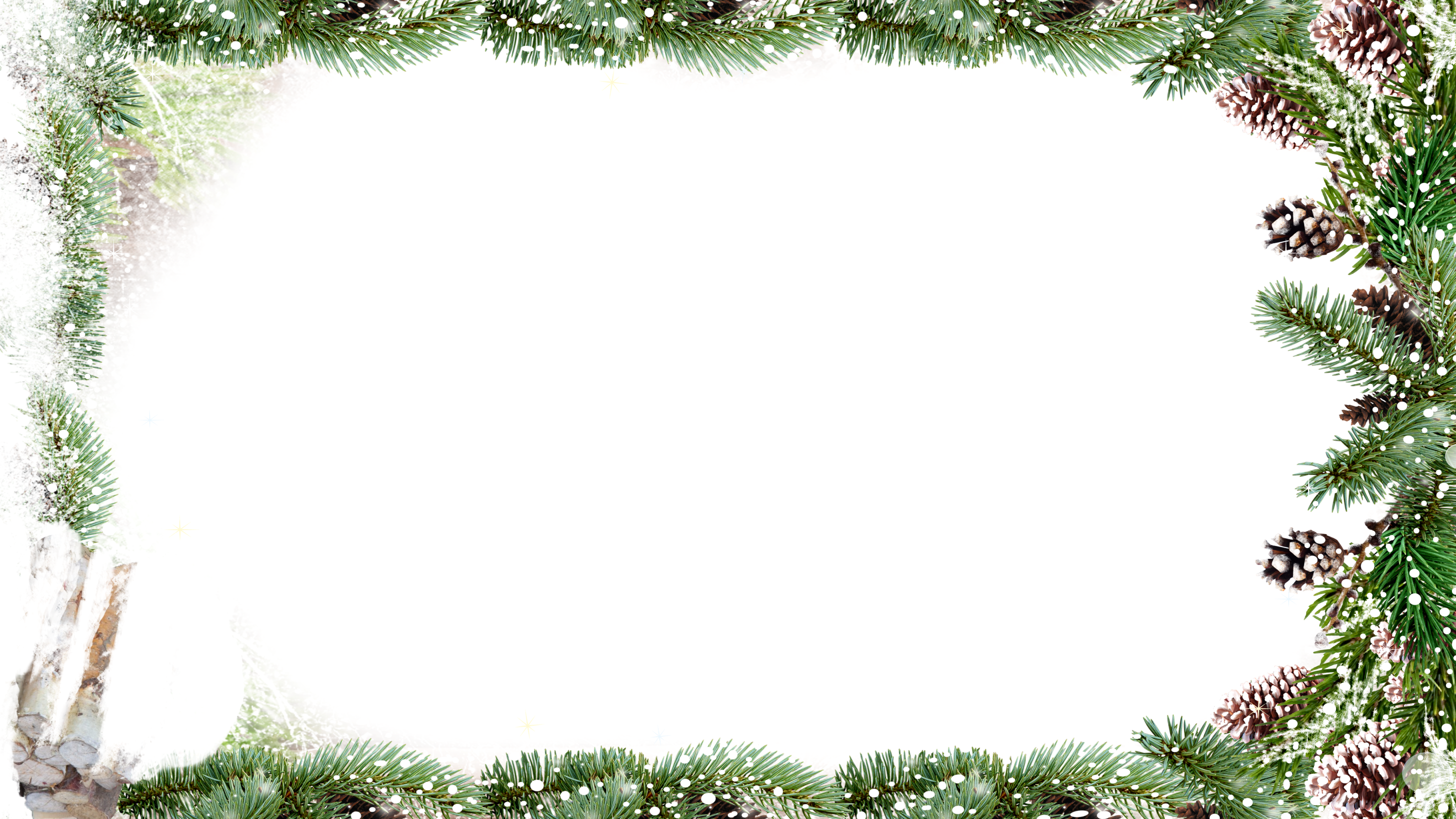 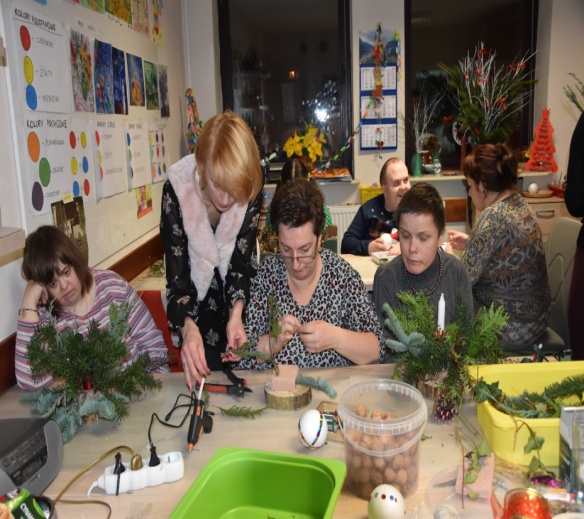 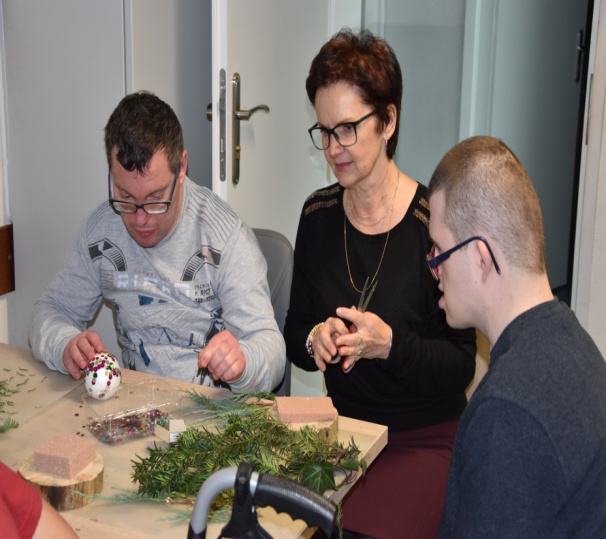 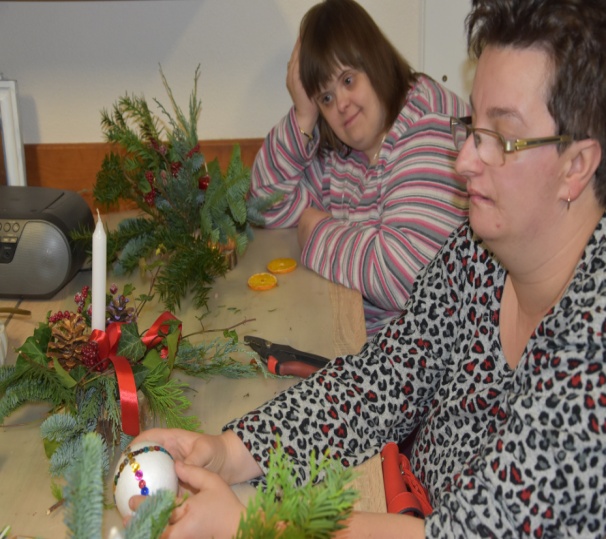 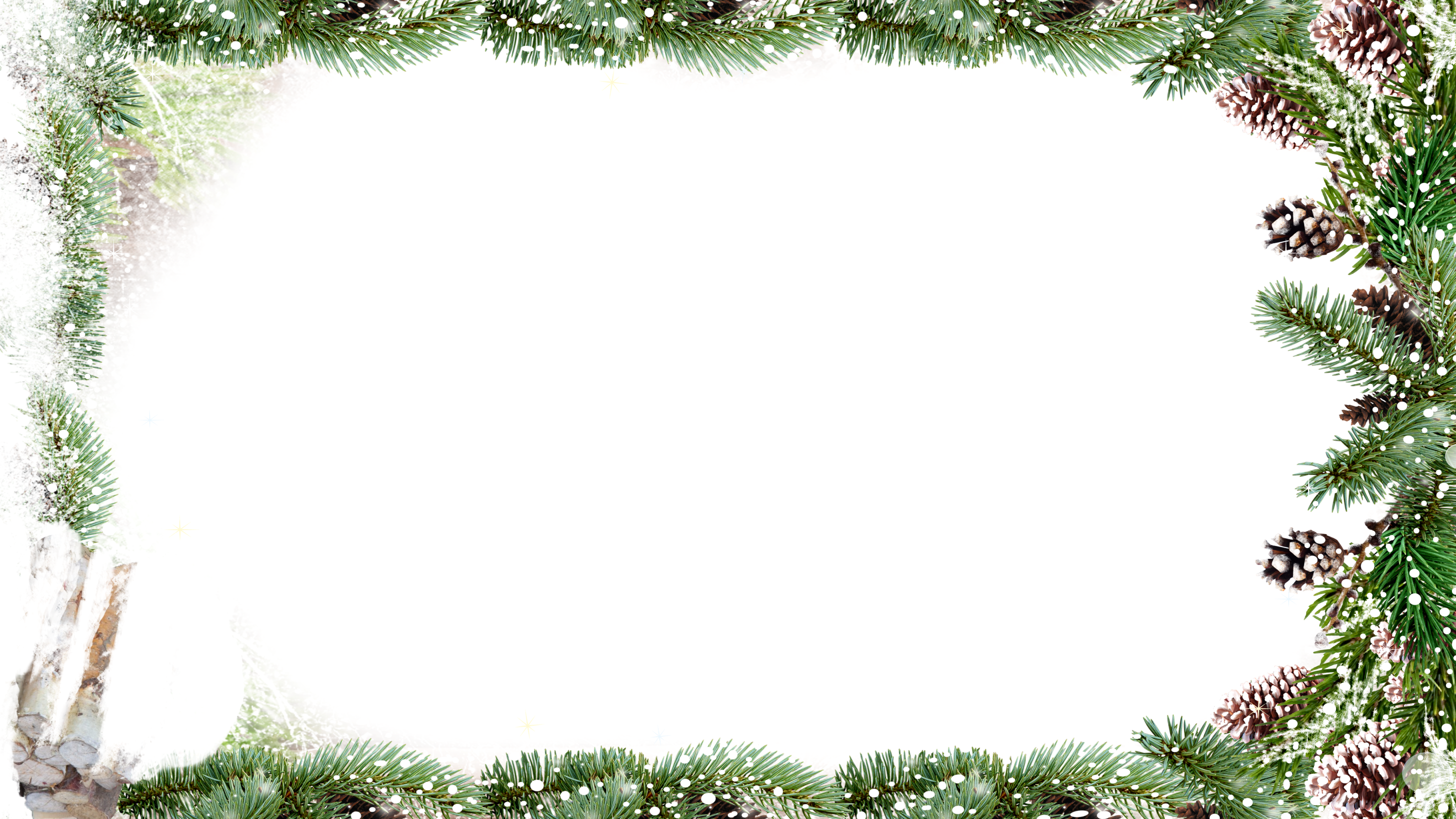 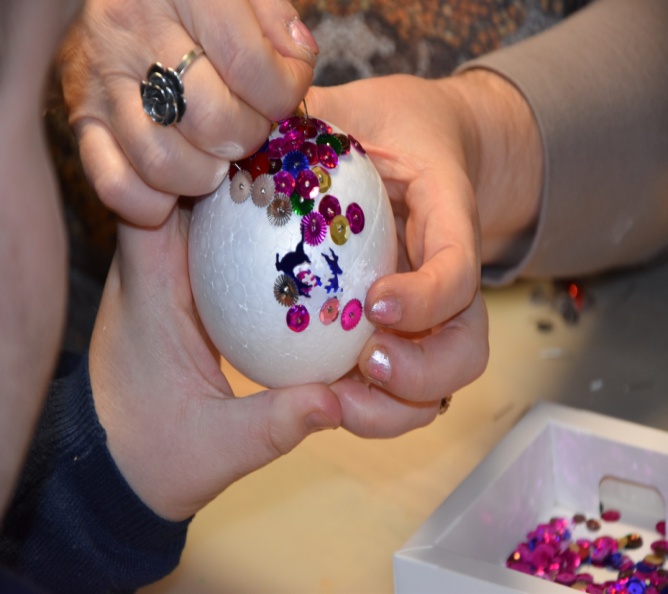 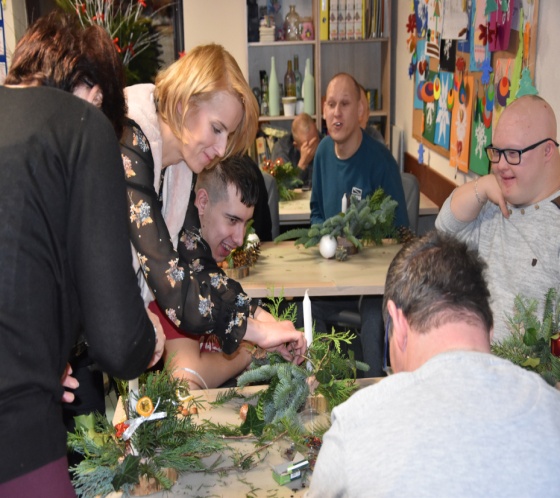 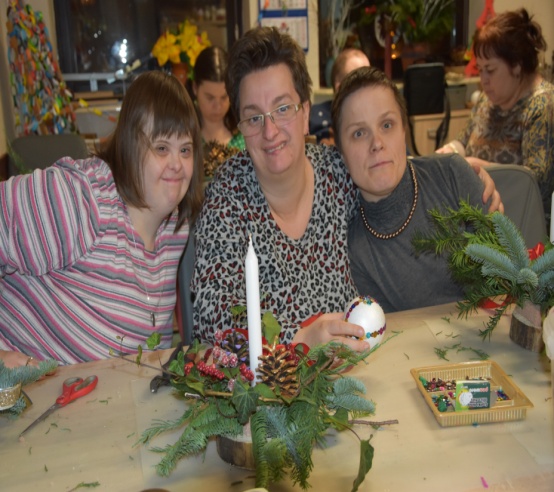 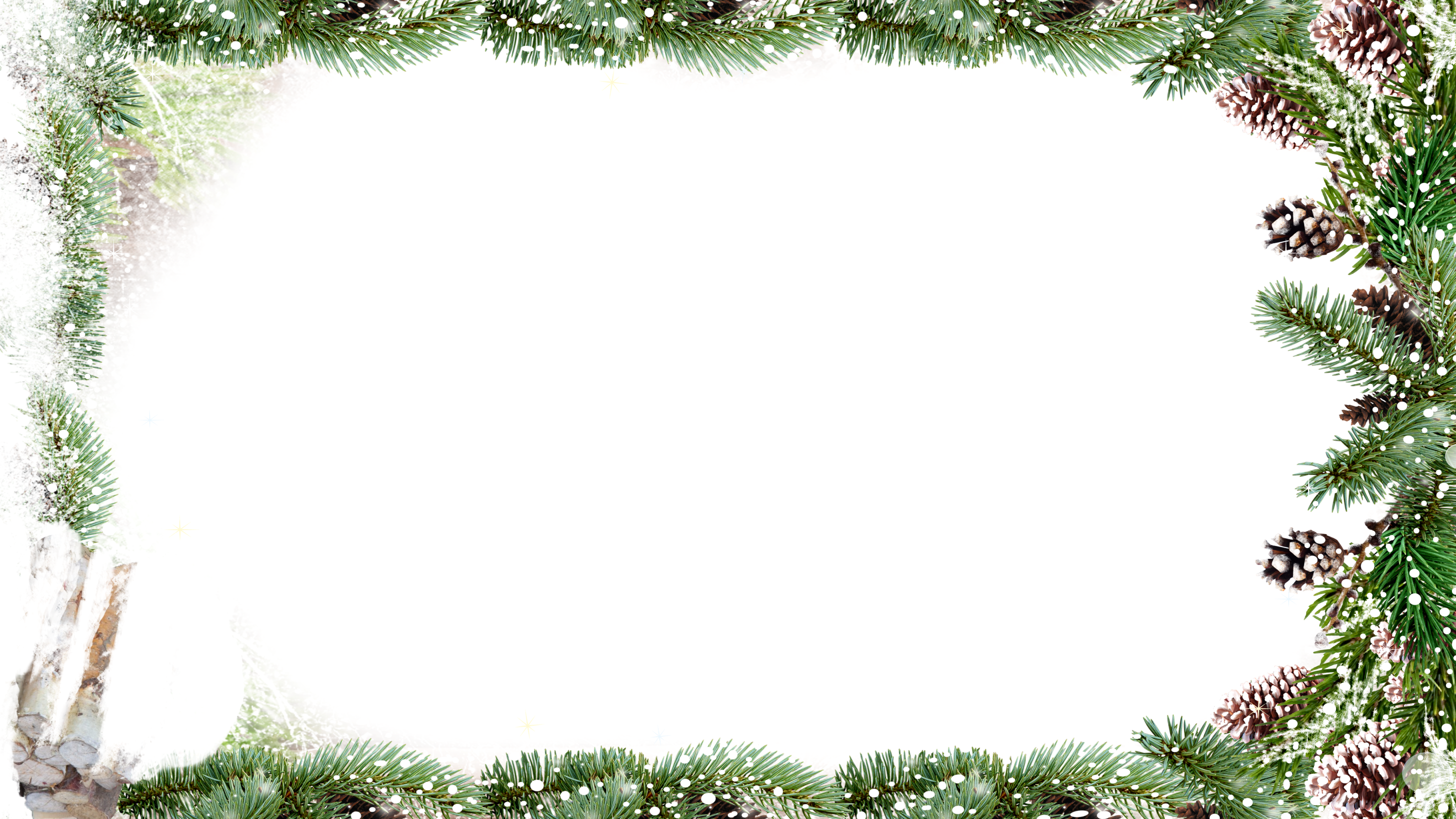 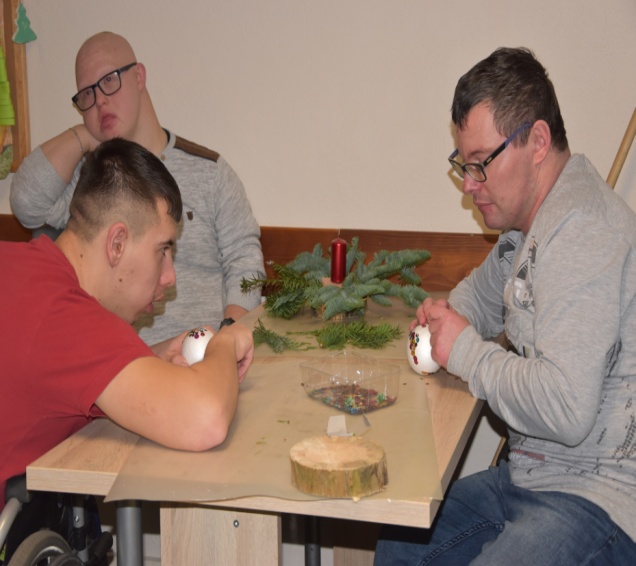 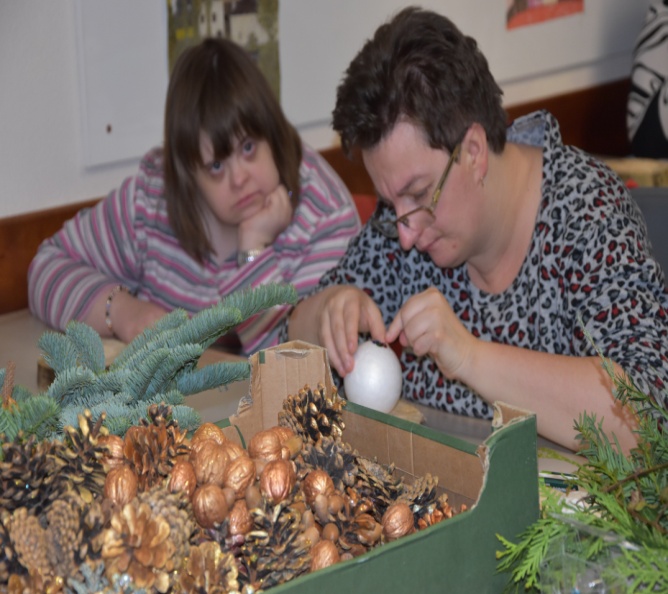 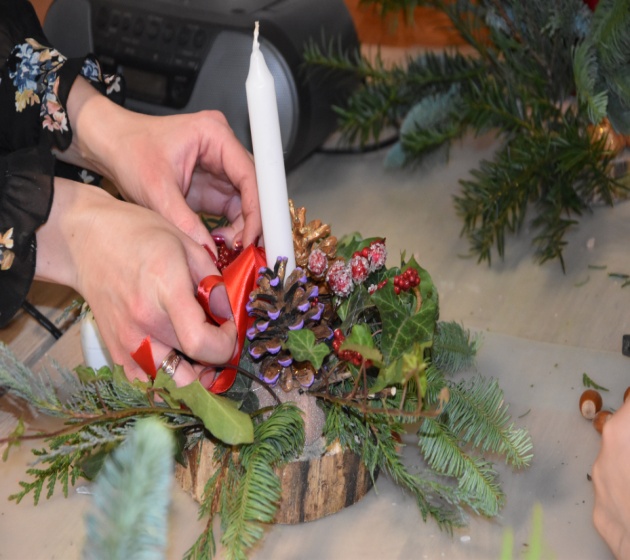 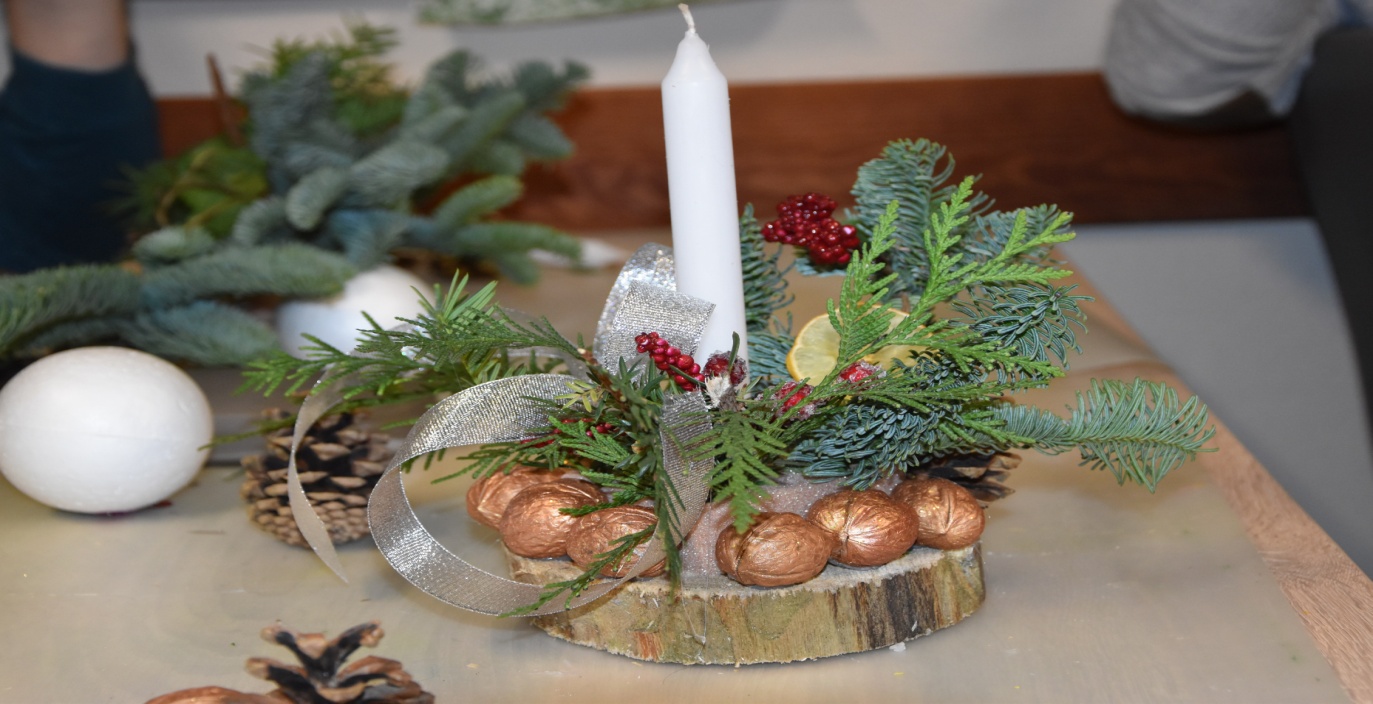 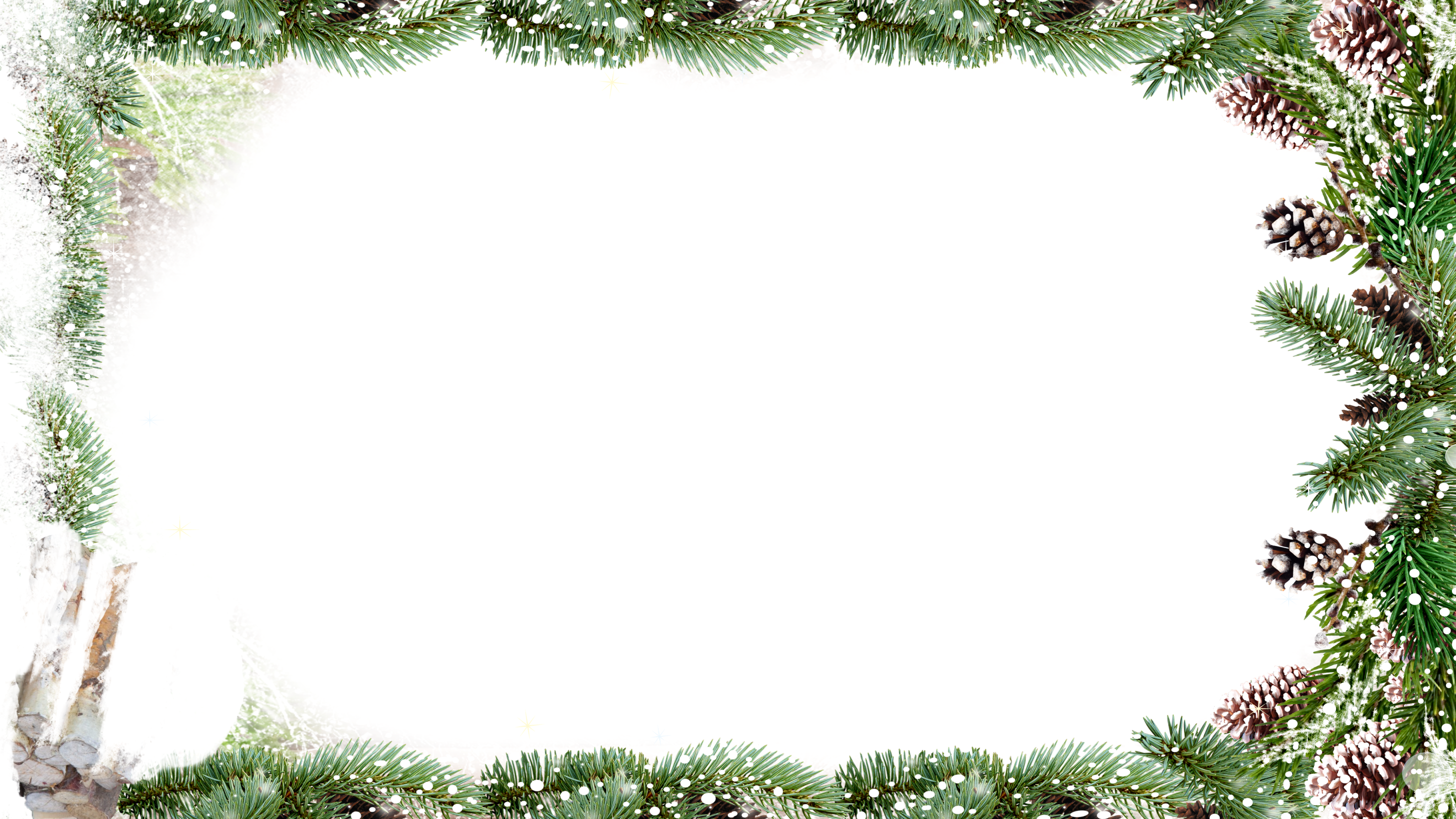 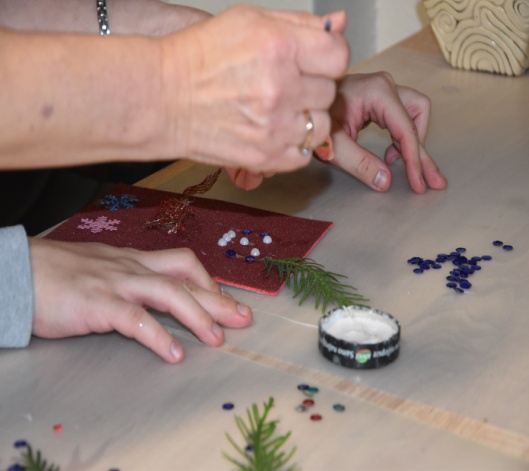 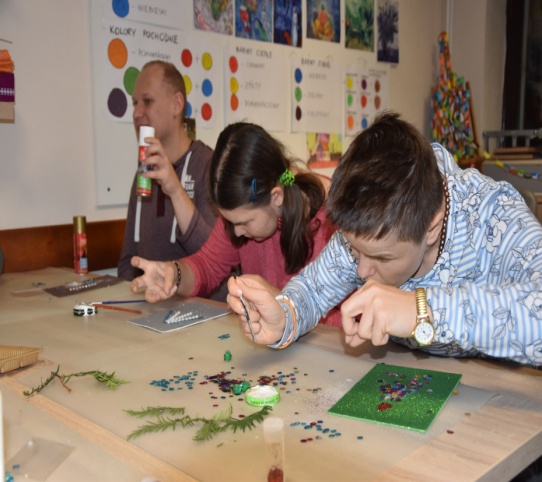 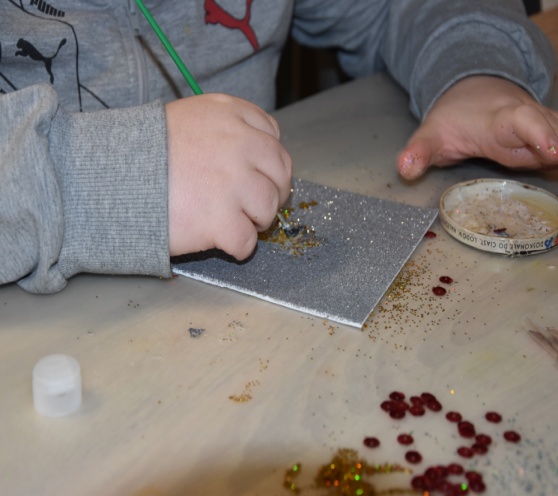 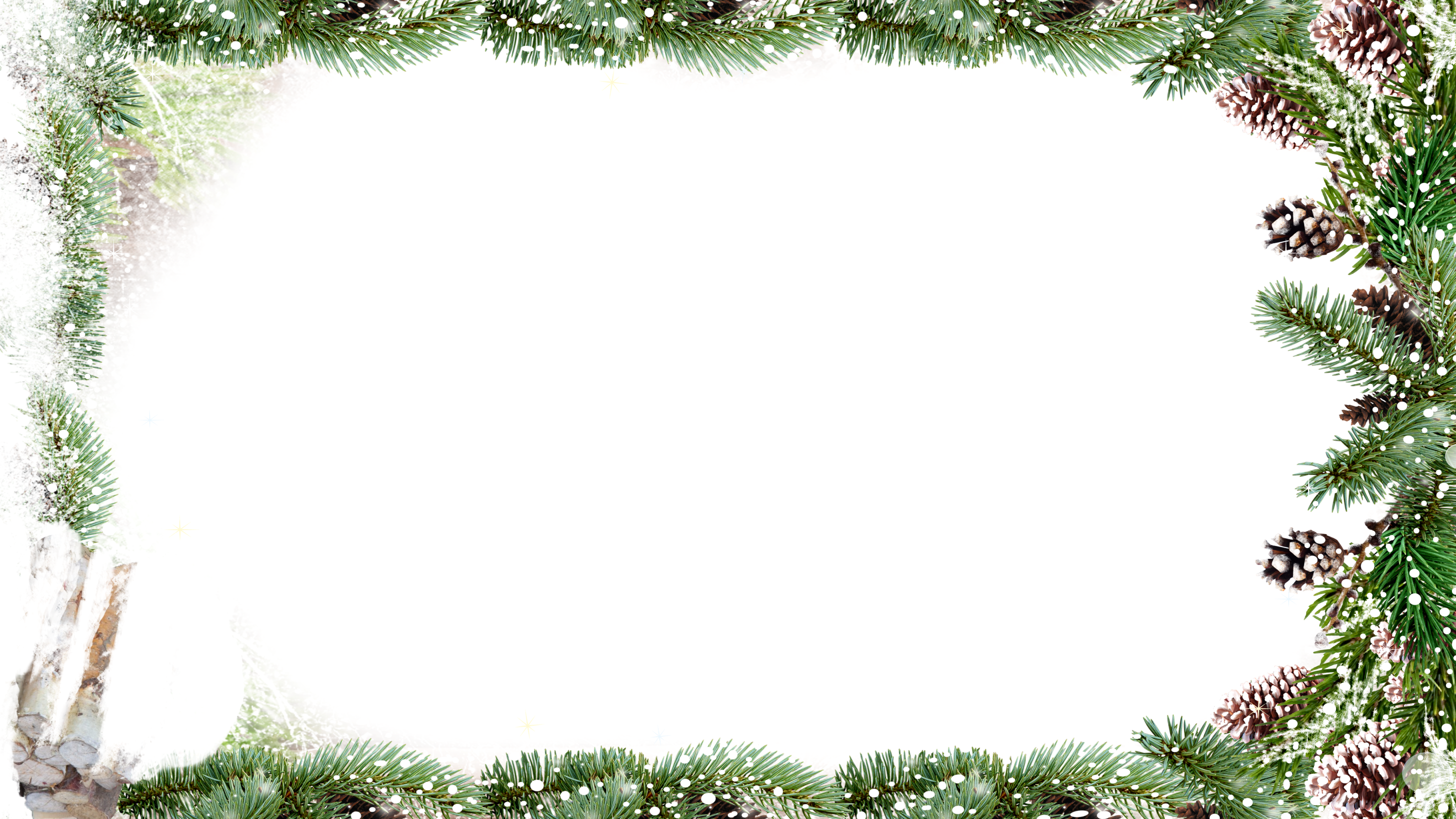 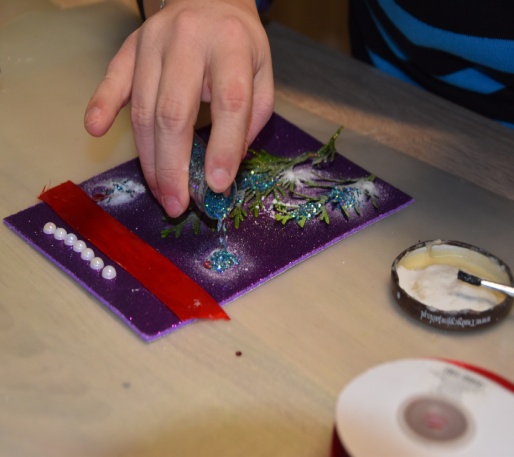 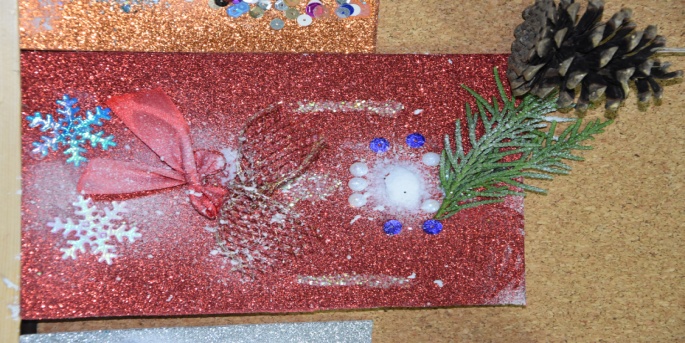 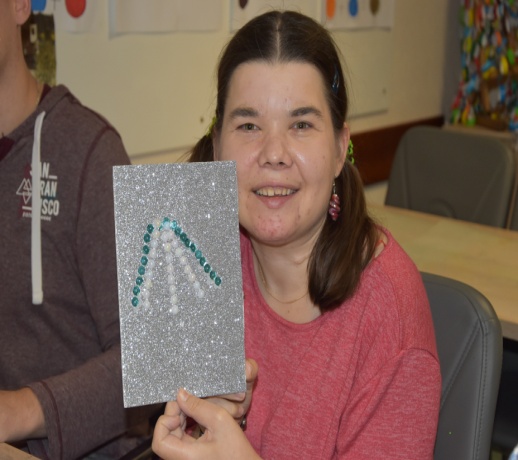 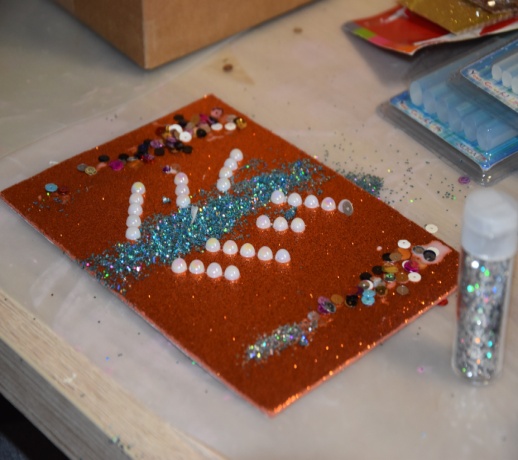 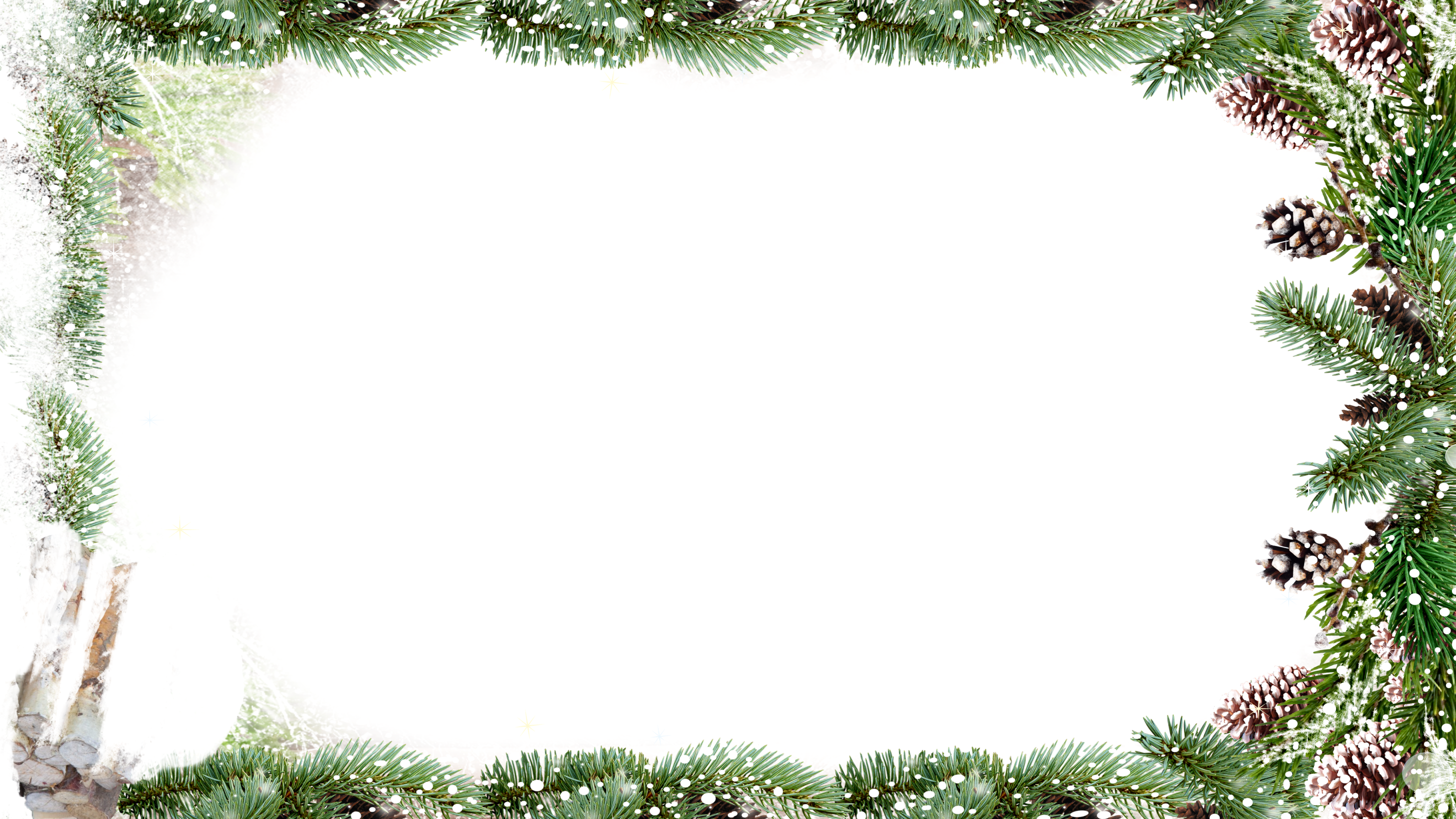 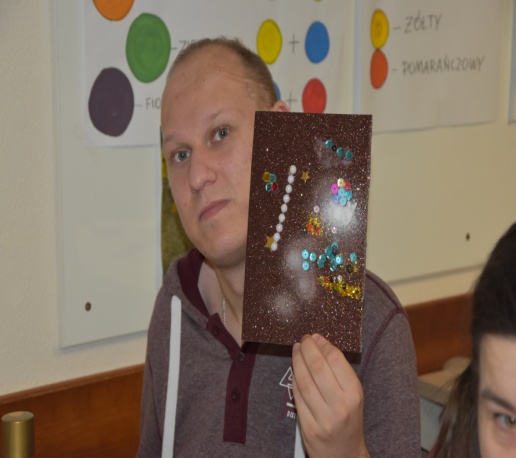 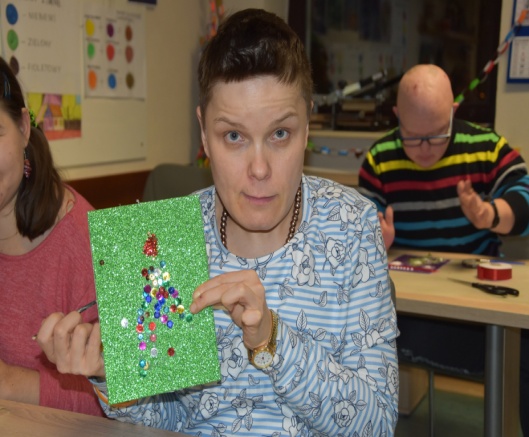 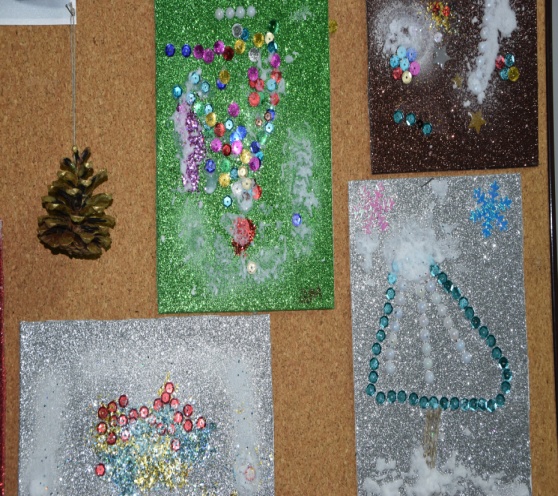 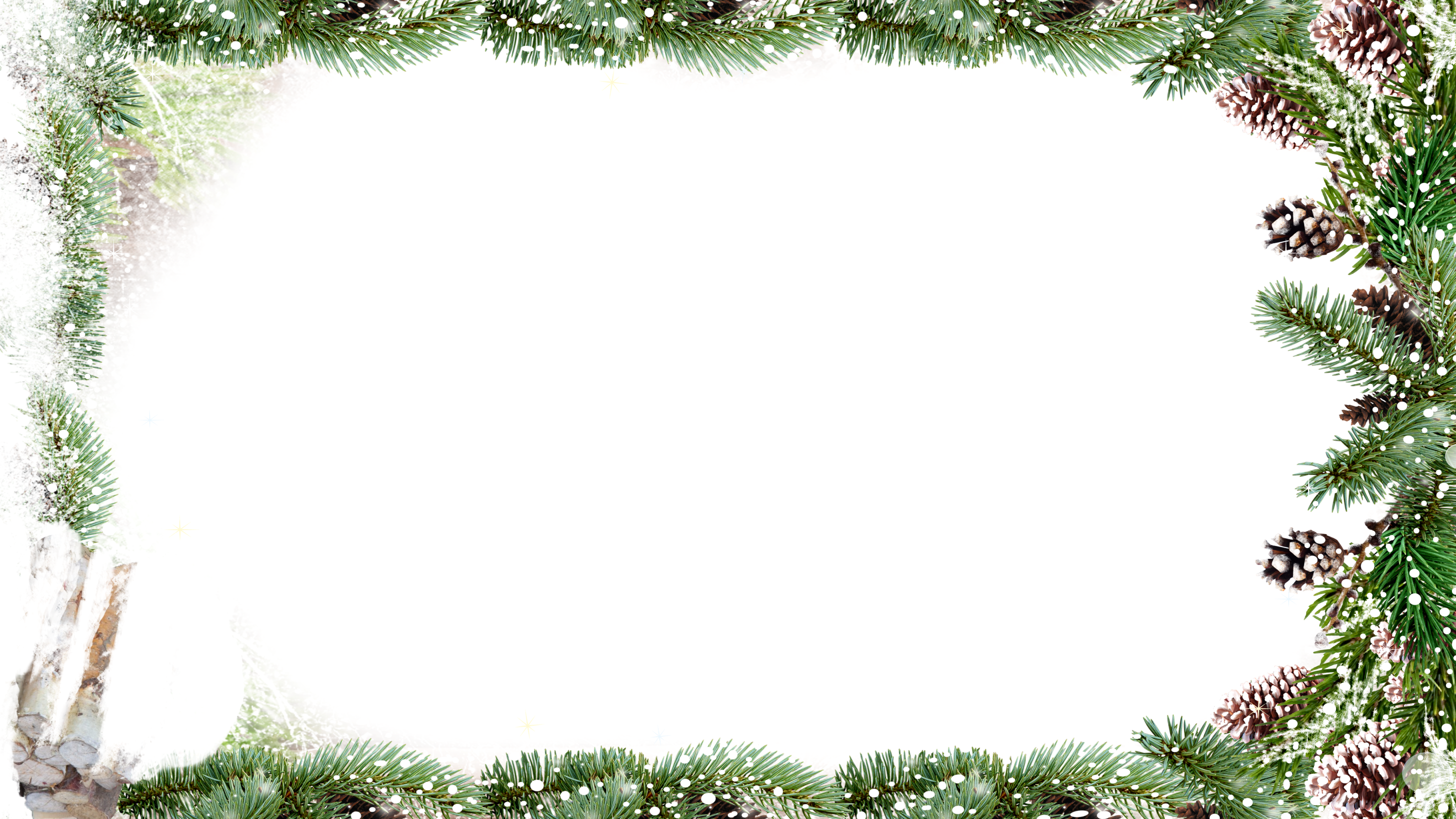 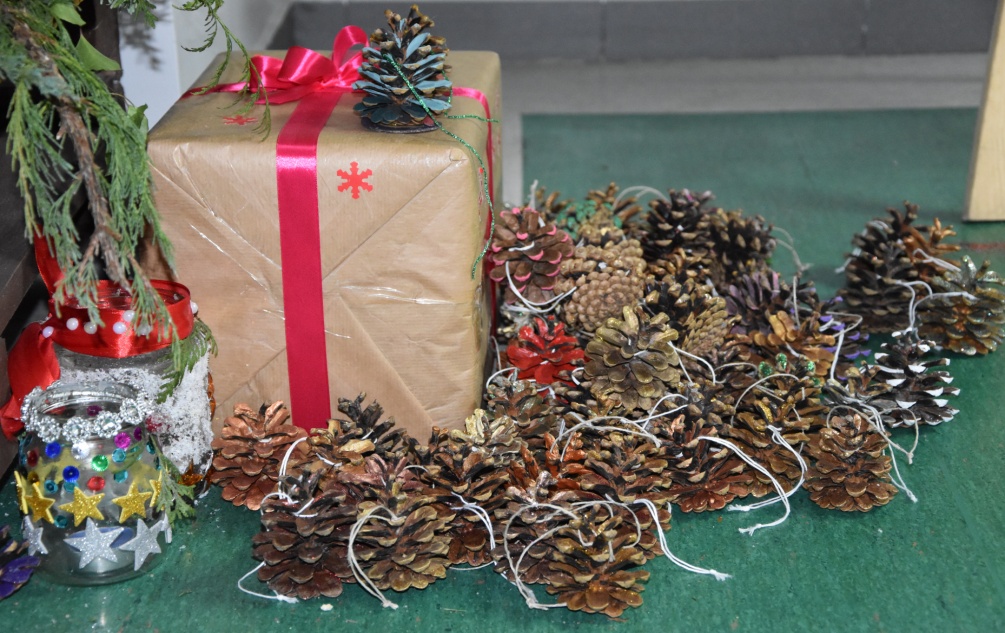 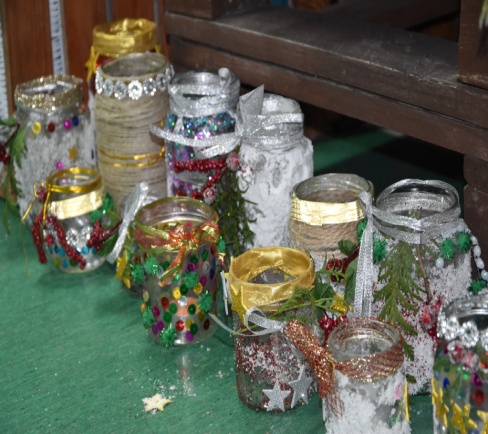 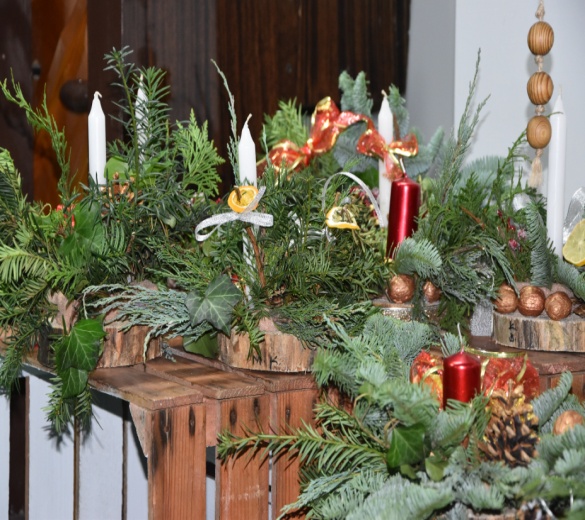 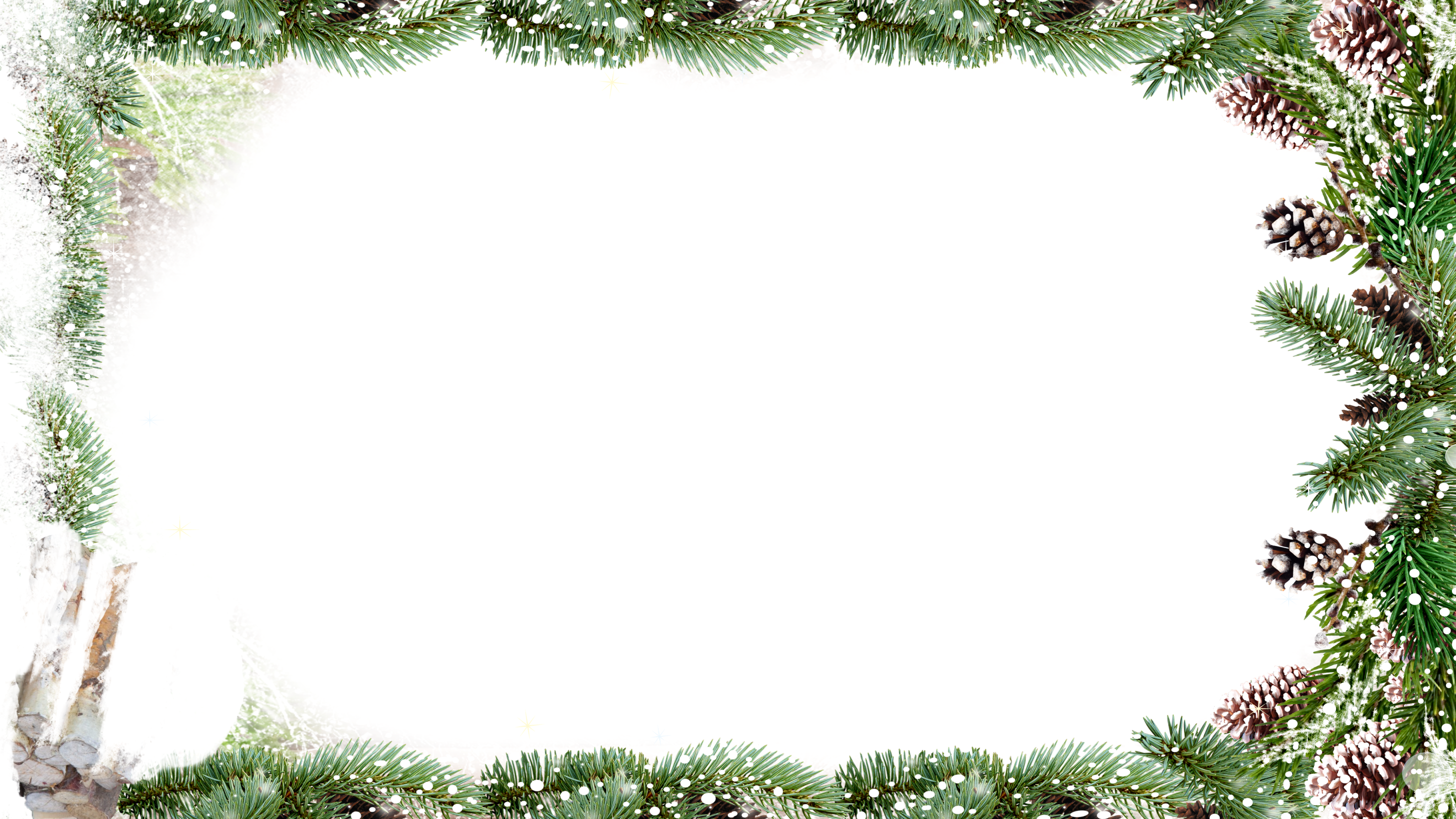 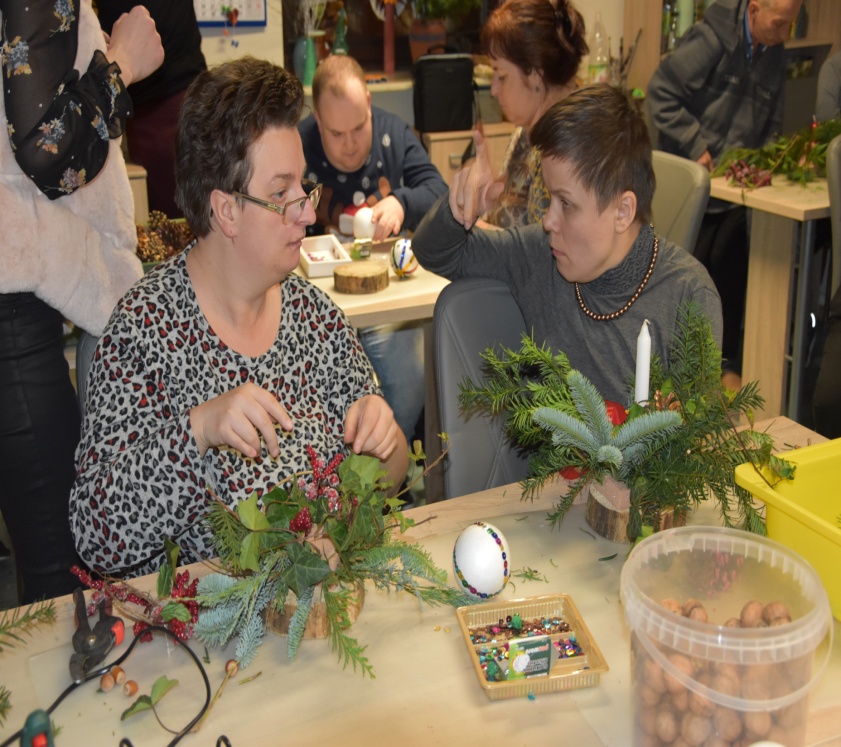 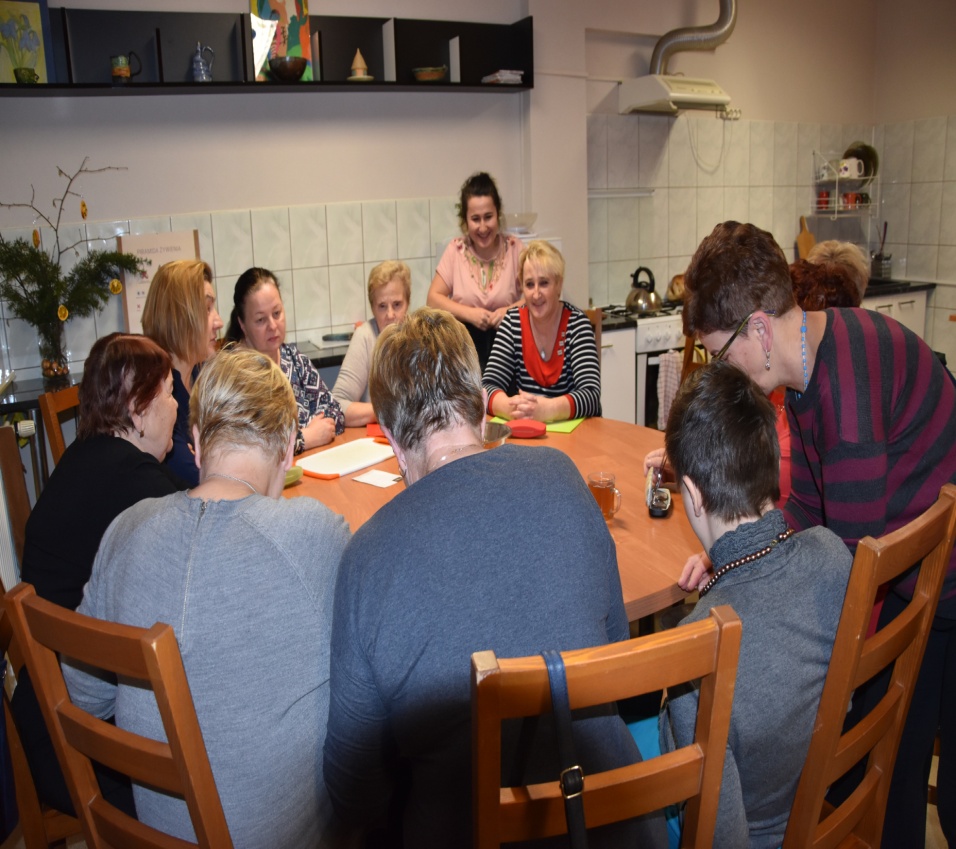 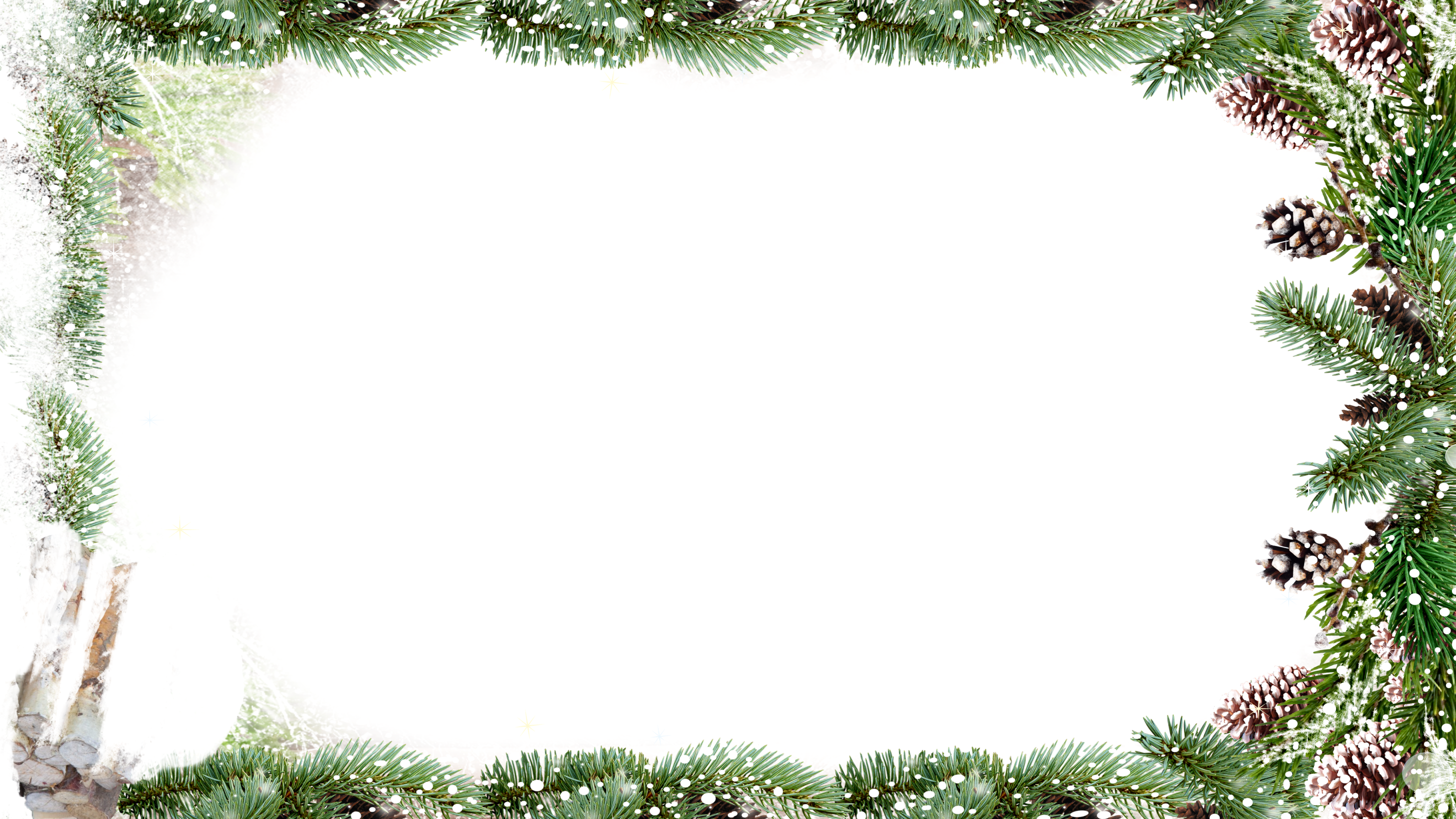 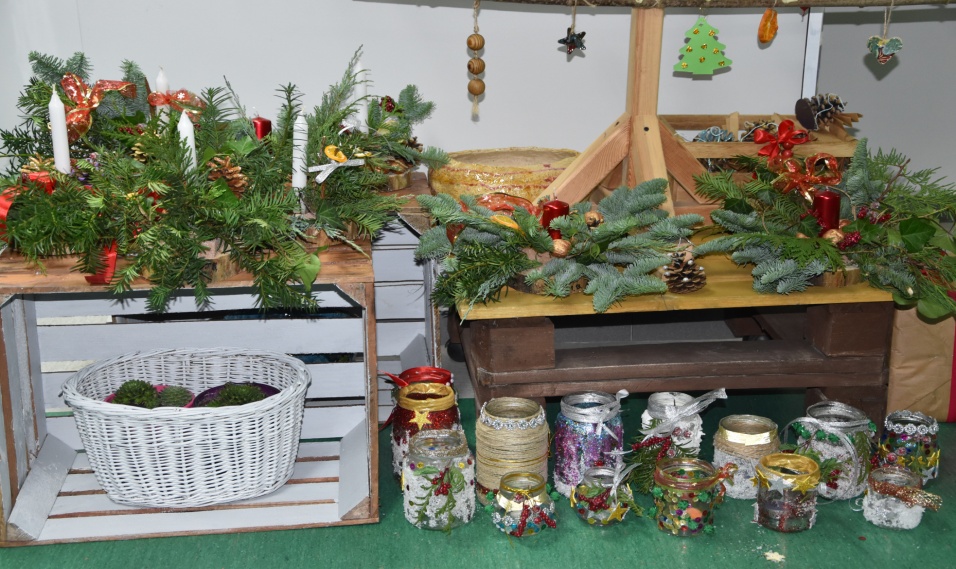 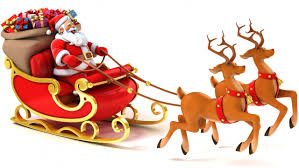 L u b i m y    Ś w i ę t a